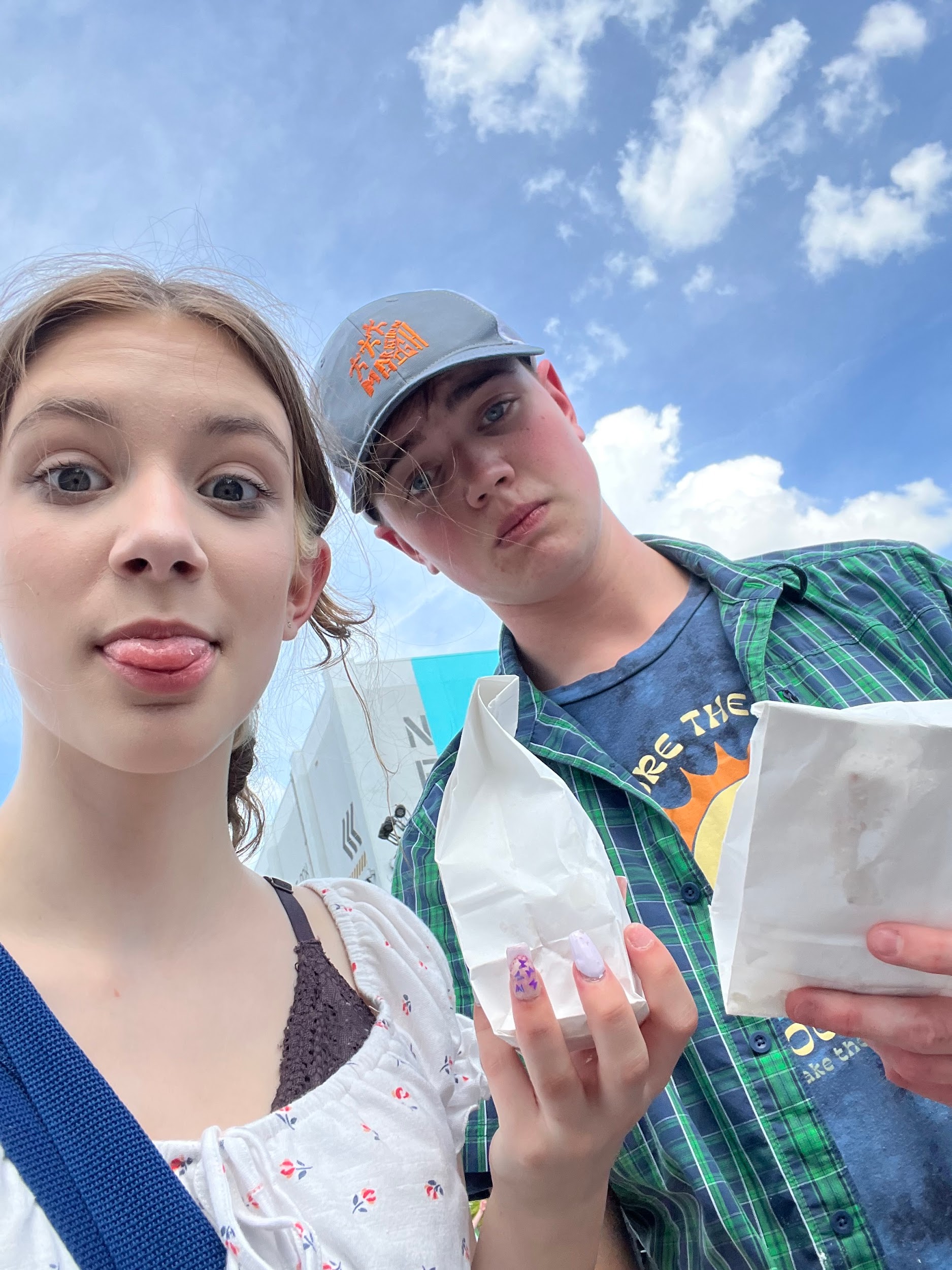 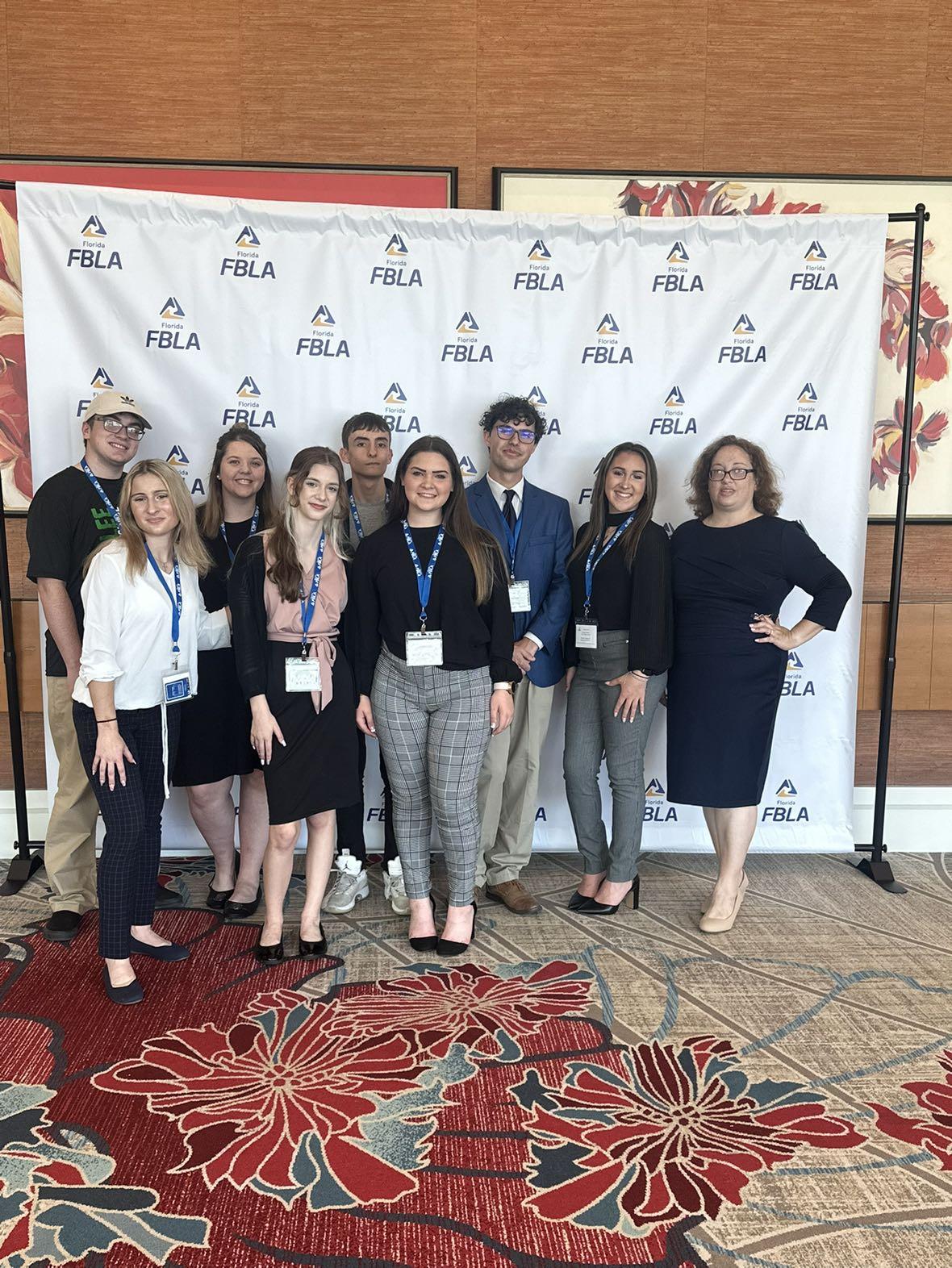 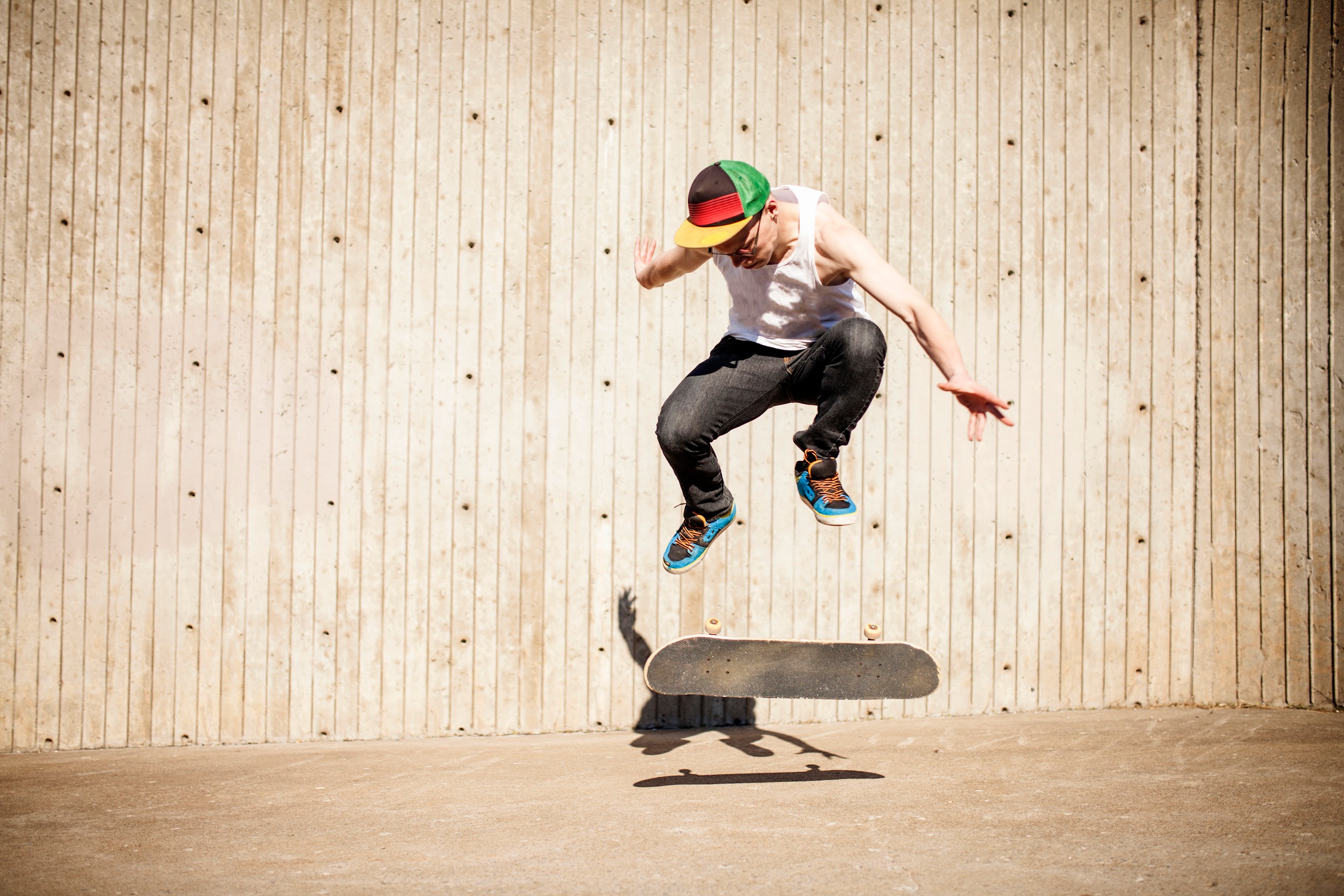 YHS FBLA Memories 2022-2023
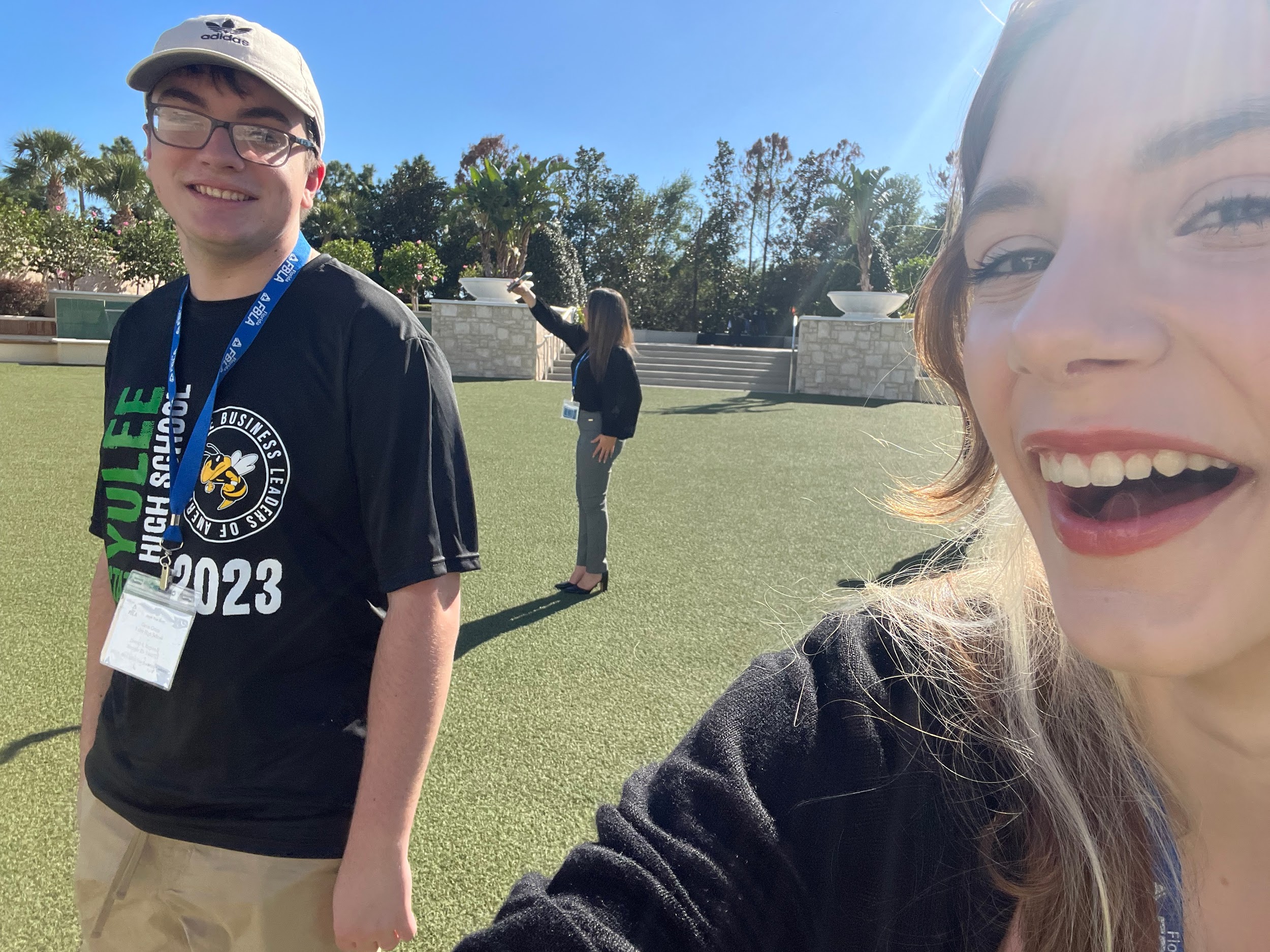 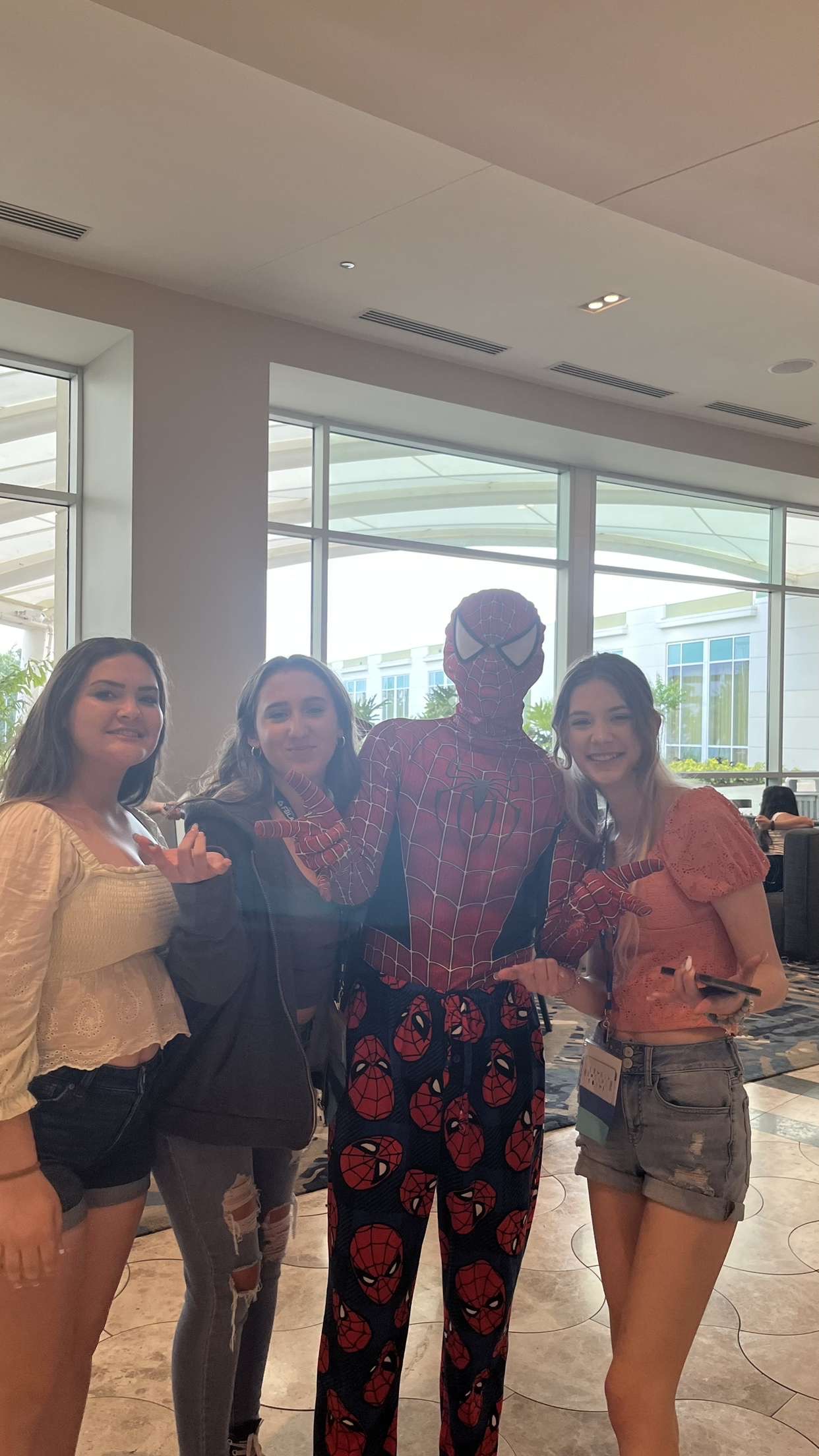 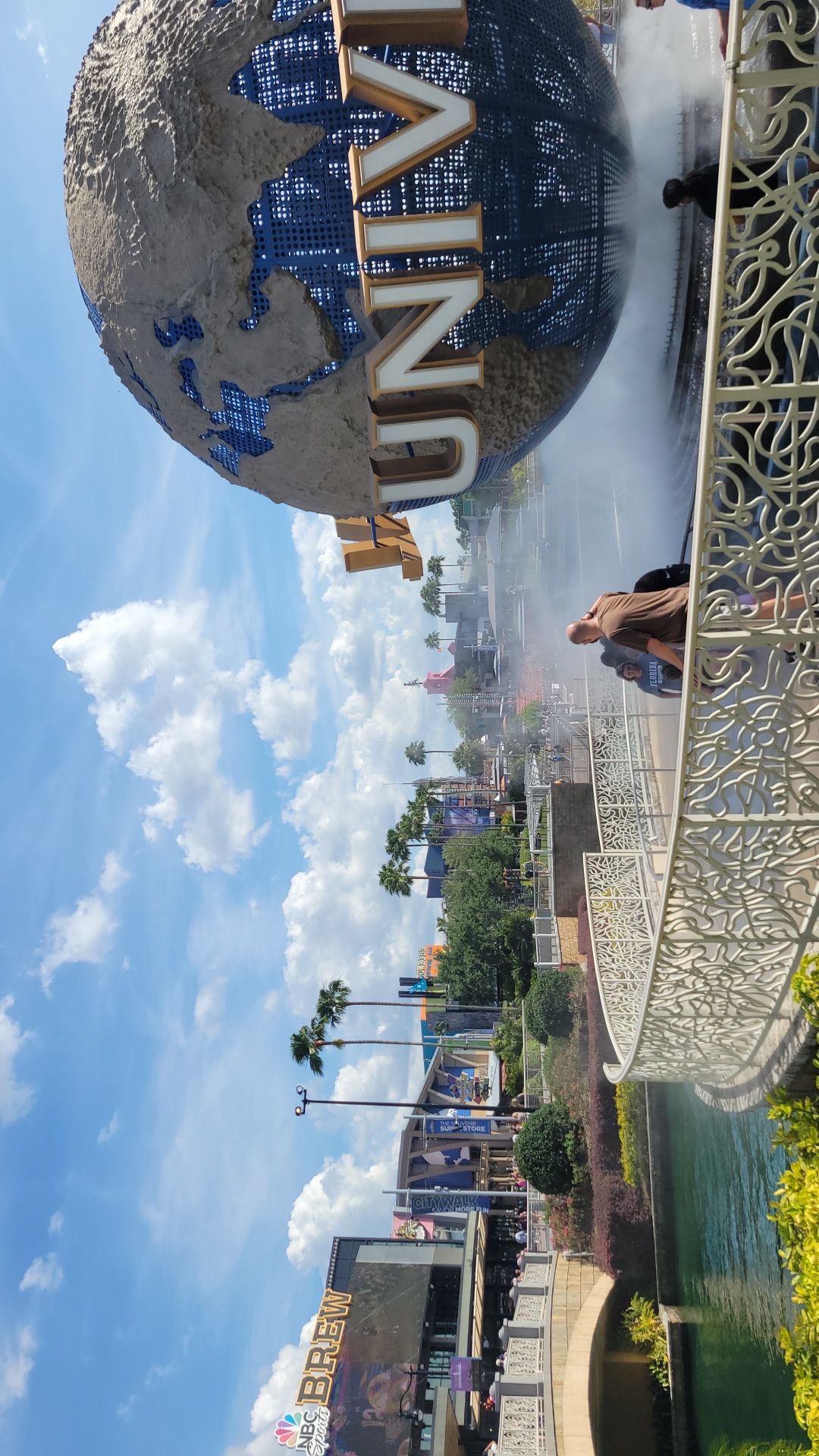 yearbook.
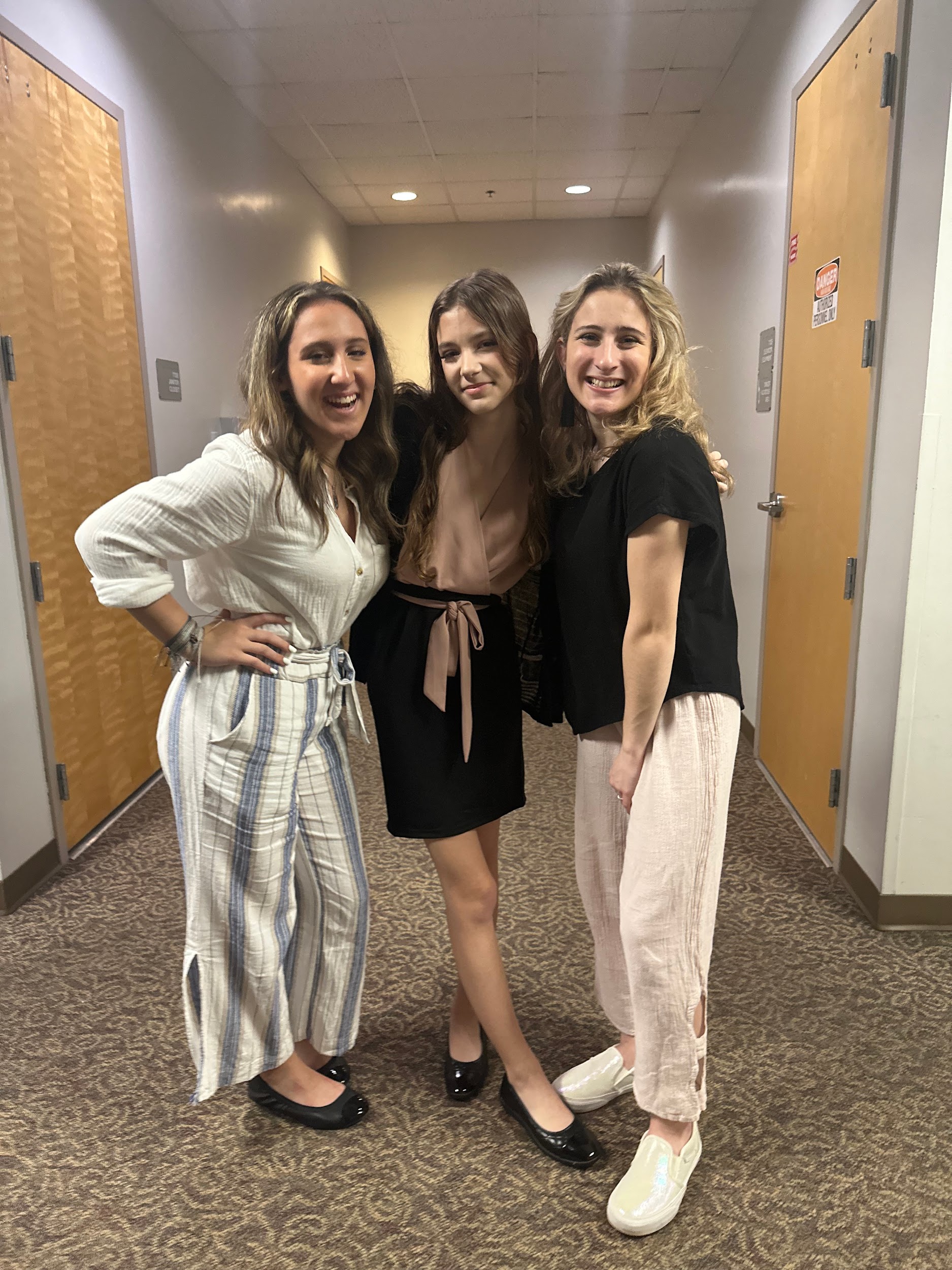 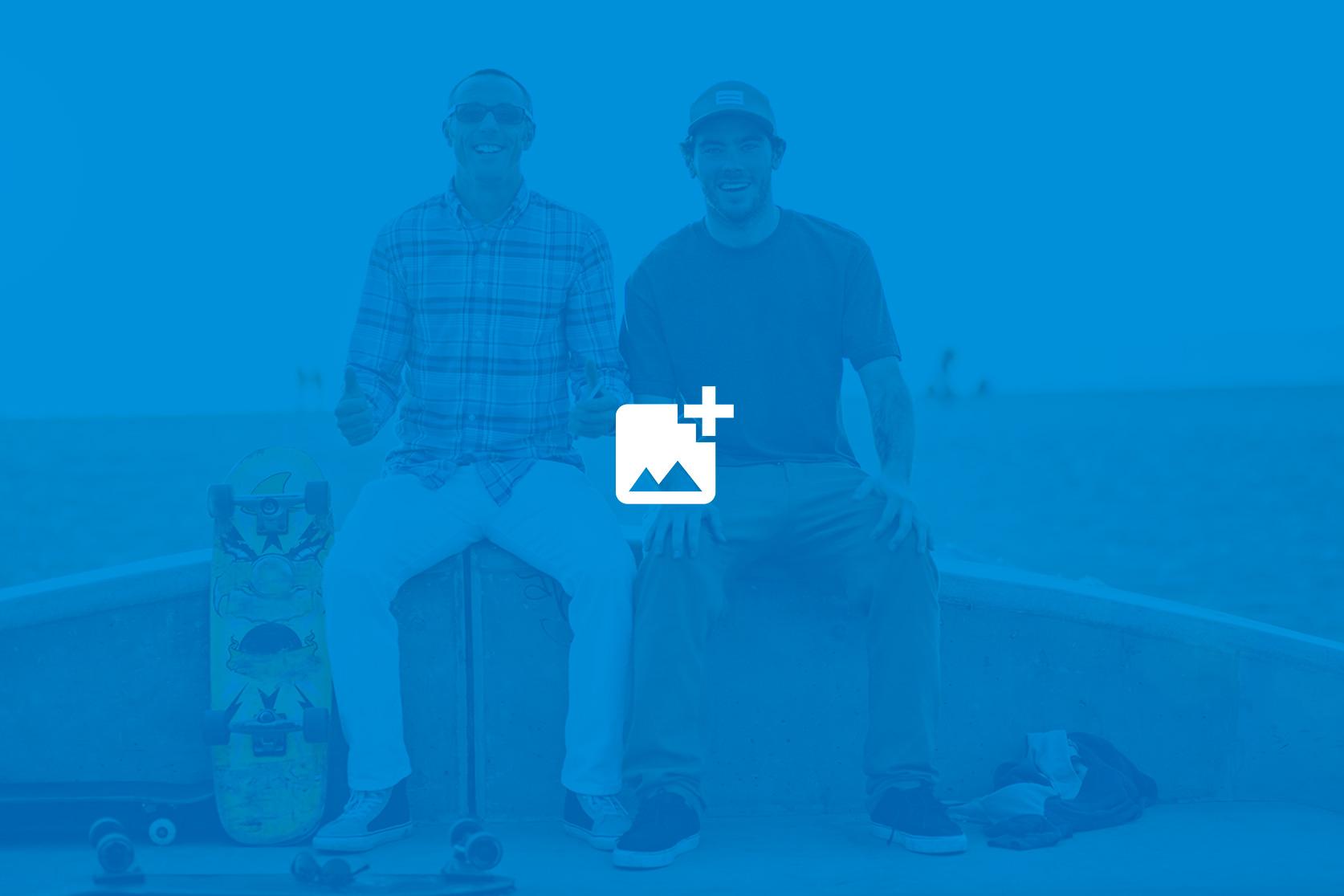 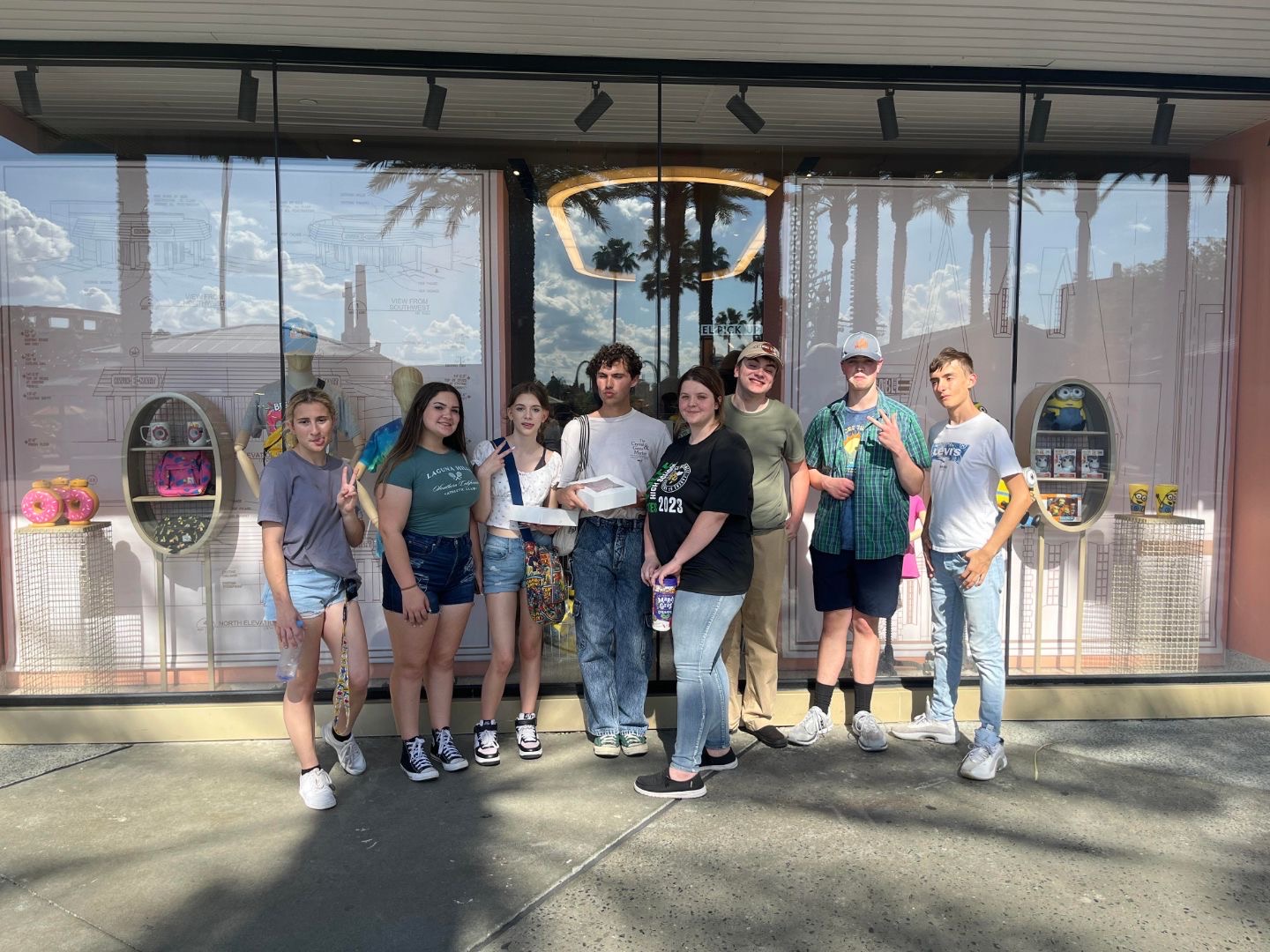 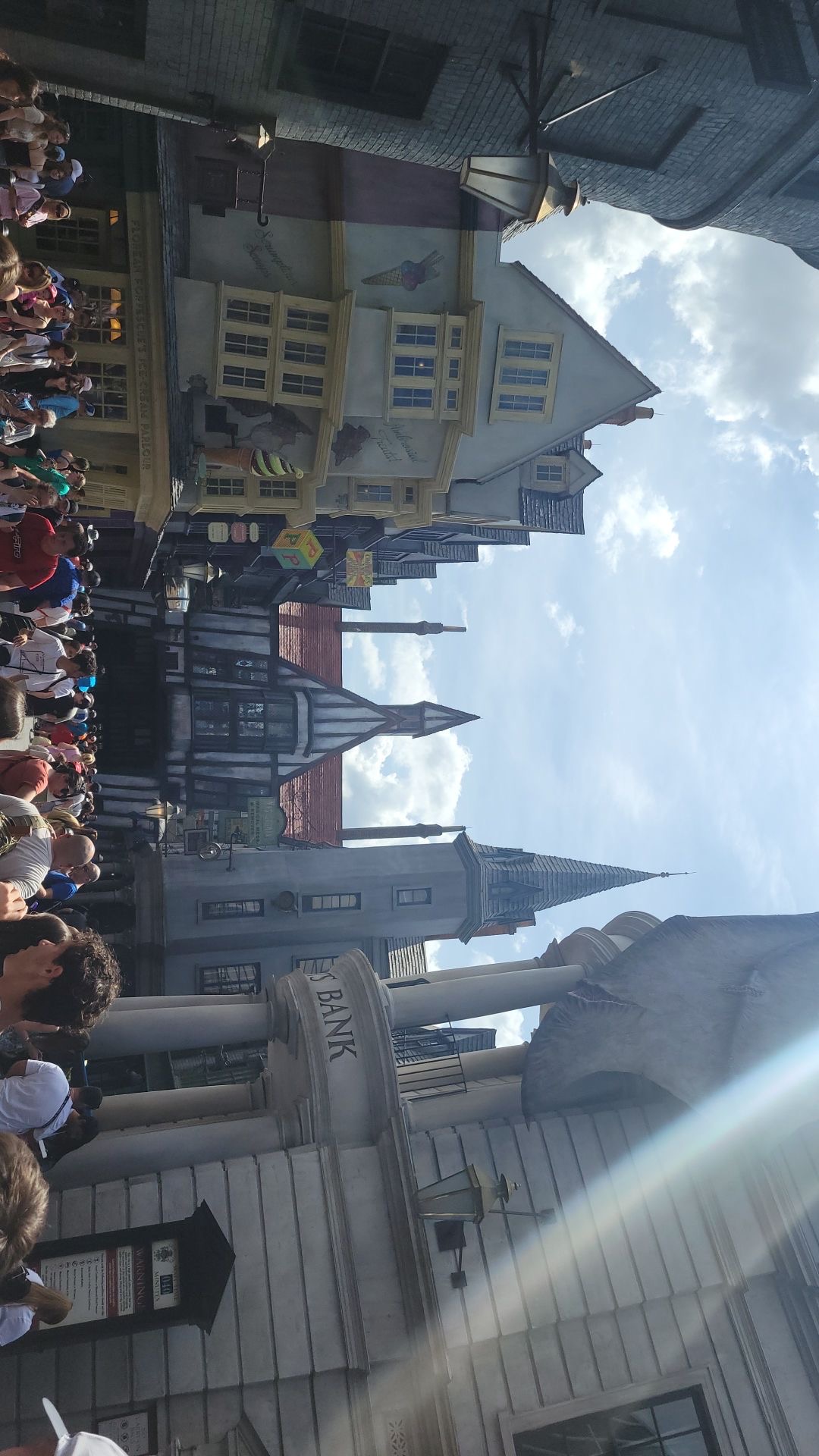 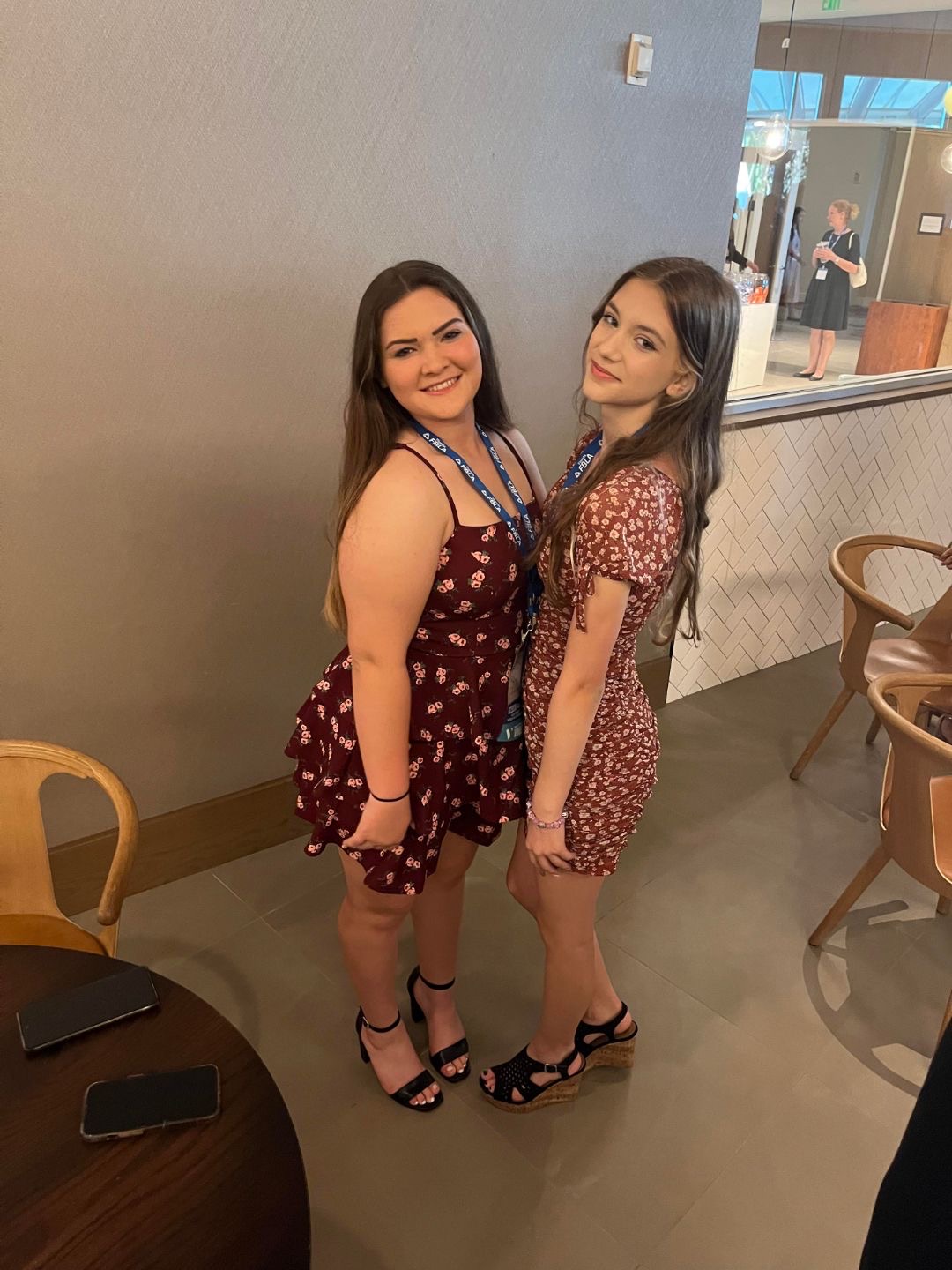 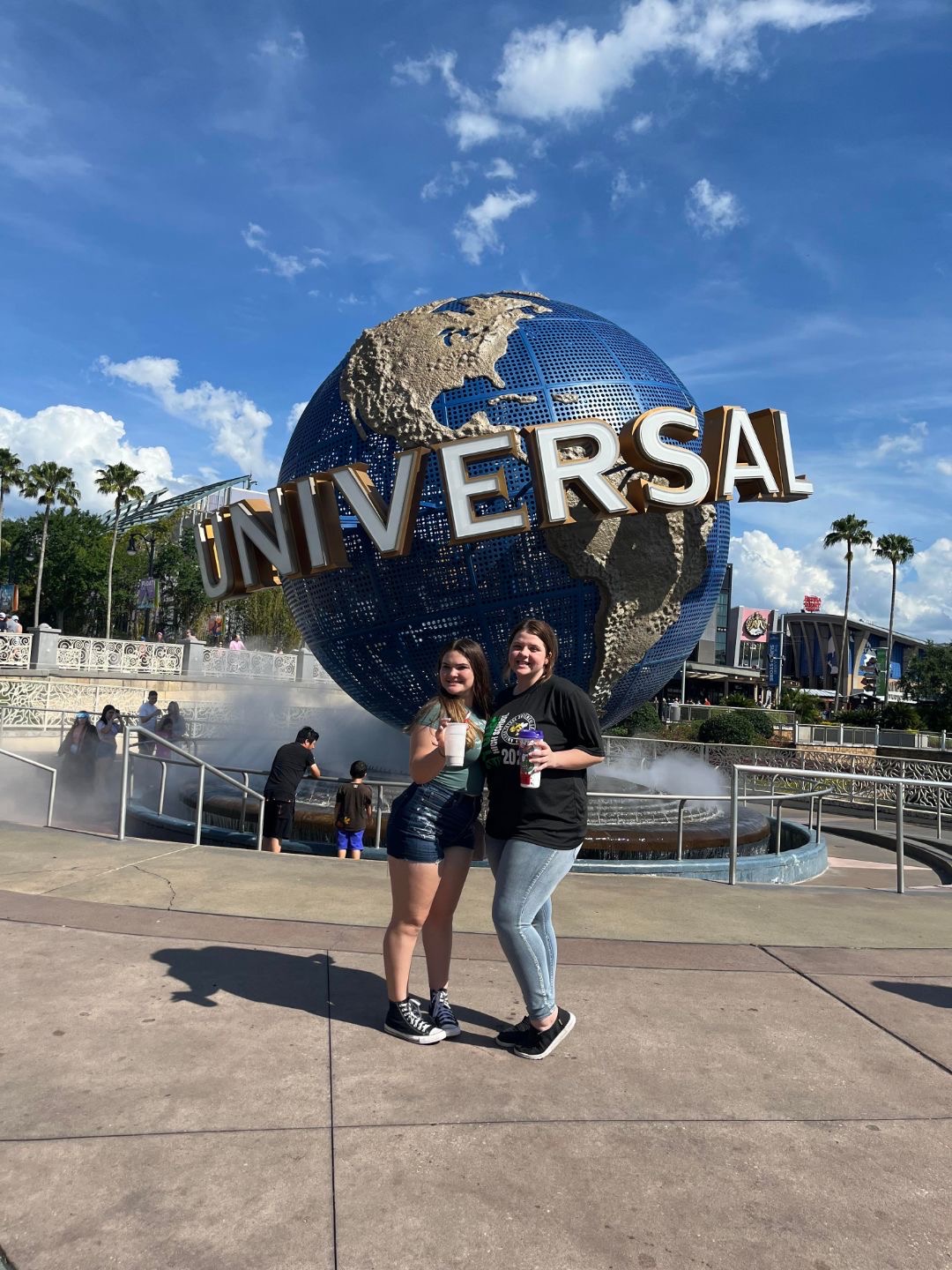 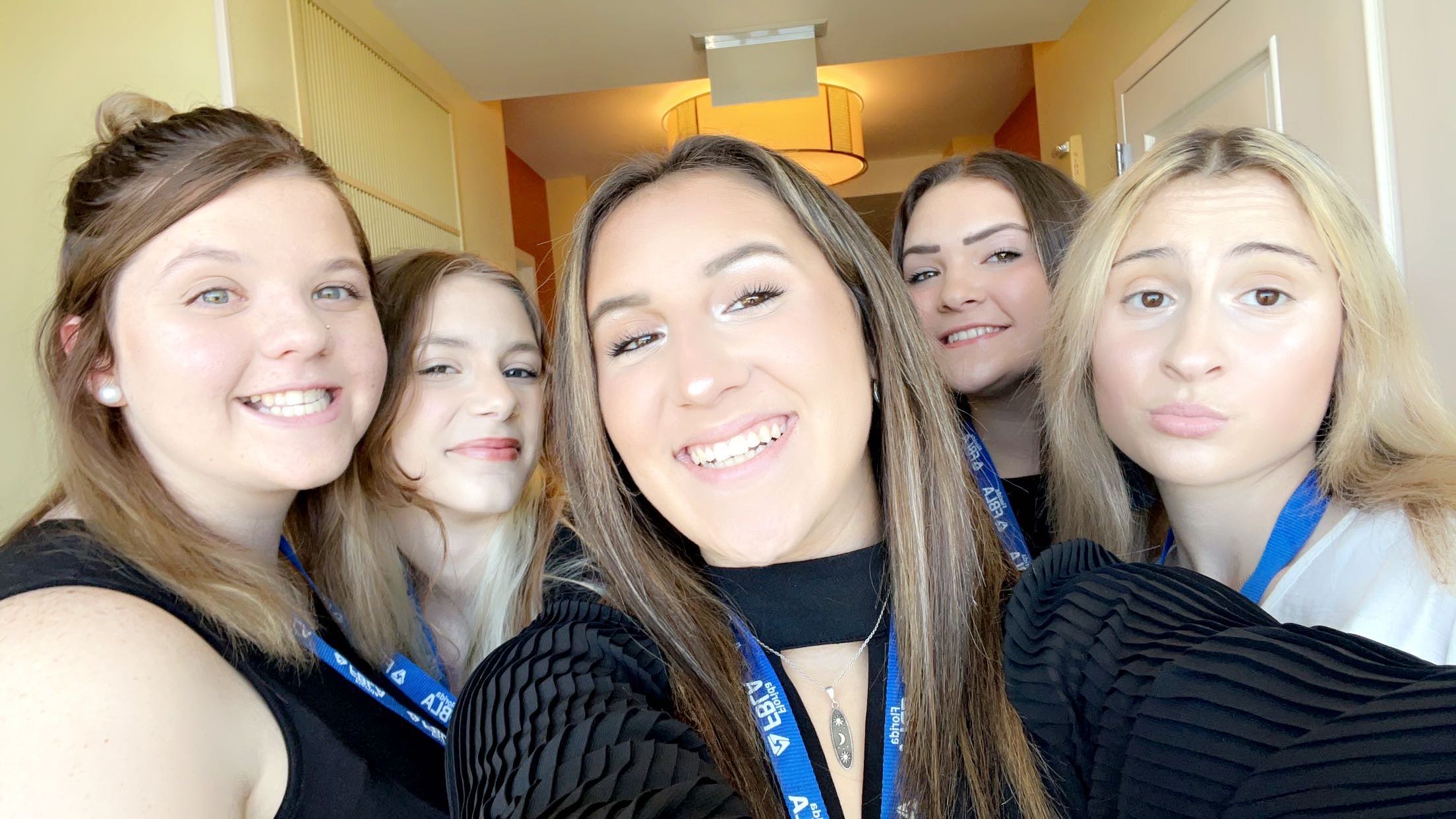 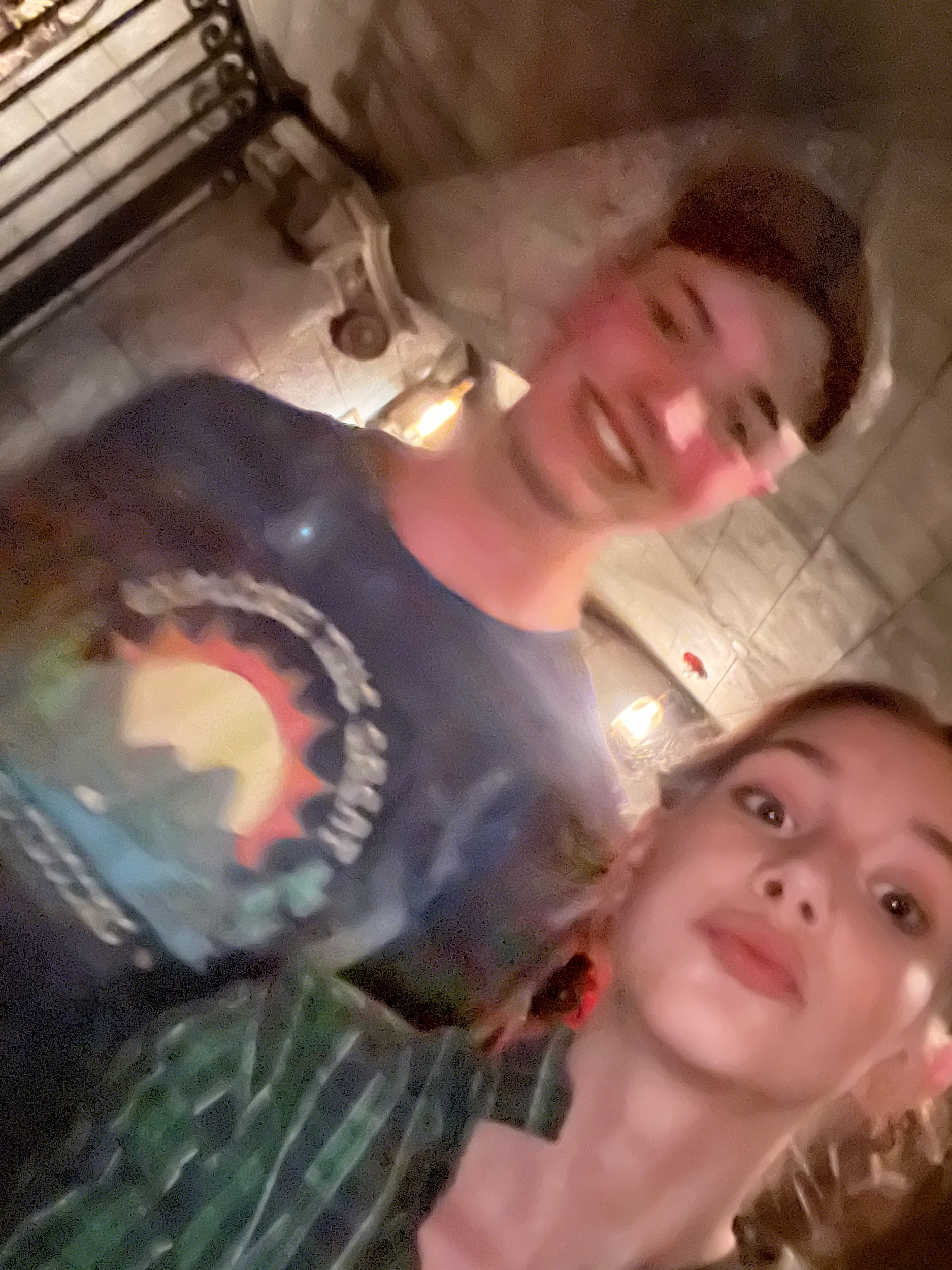 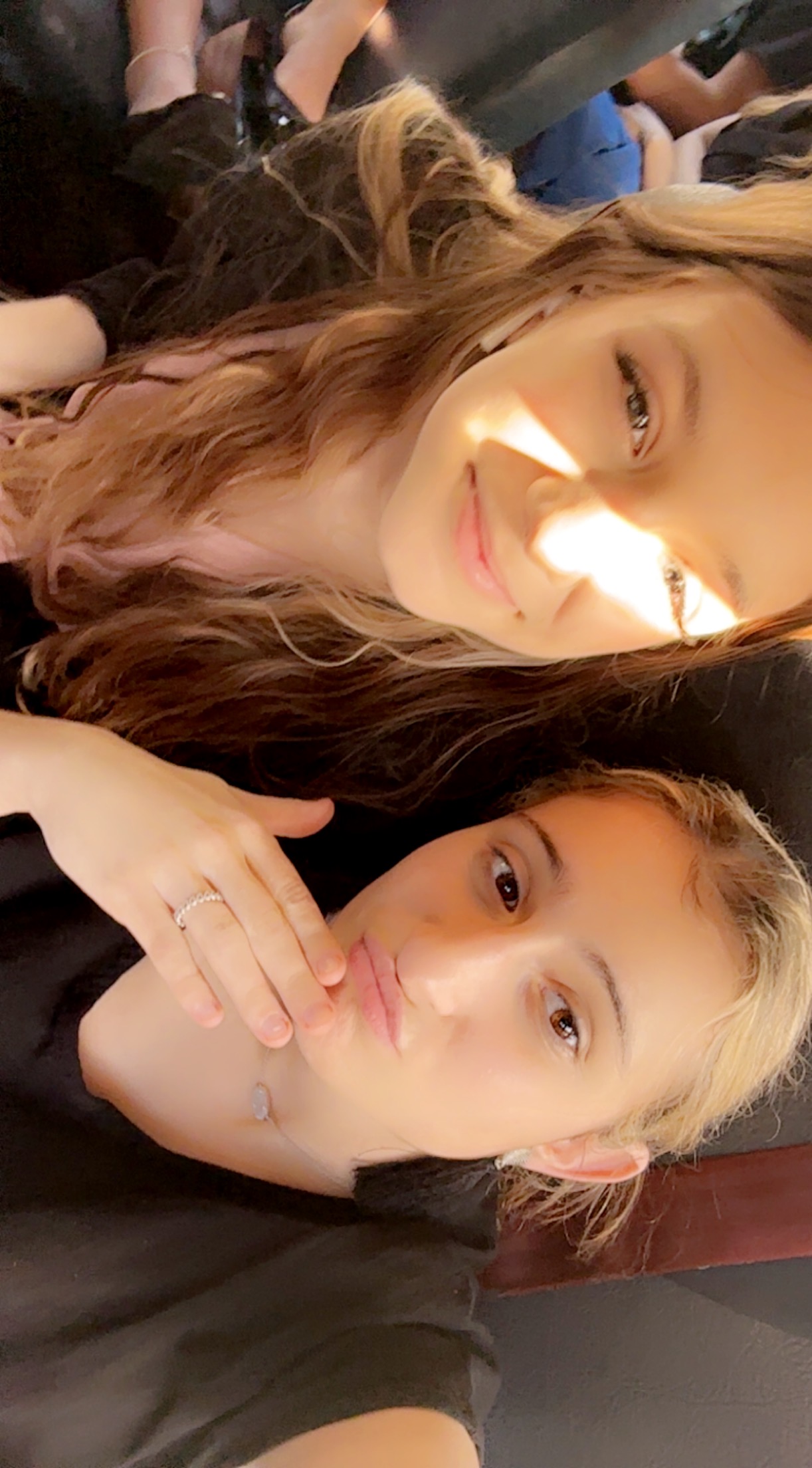 BEST FRIENDS:
Avery
Lindsey
Brookelynn
Hannah
Collin
Gavin 
Andrea
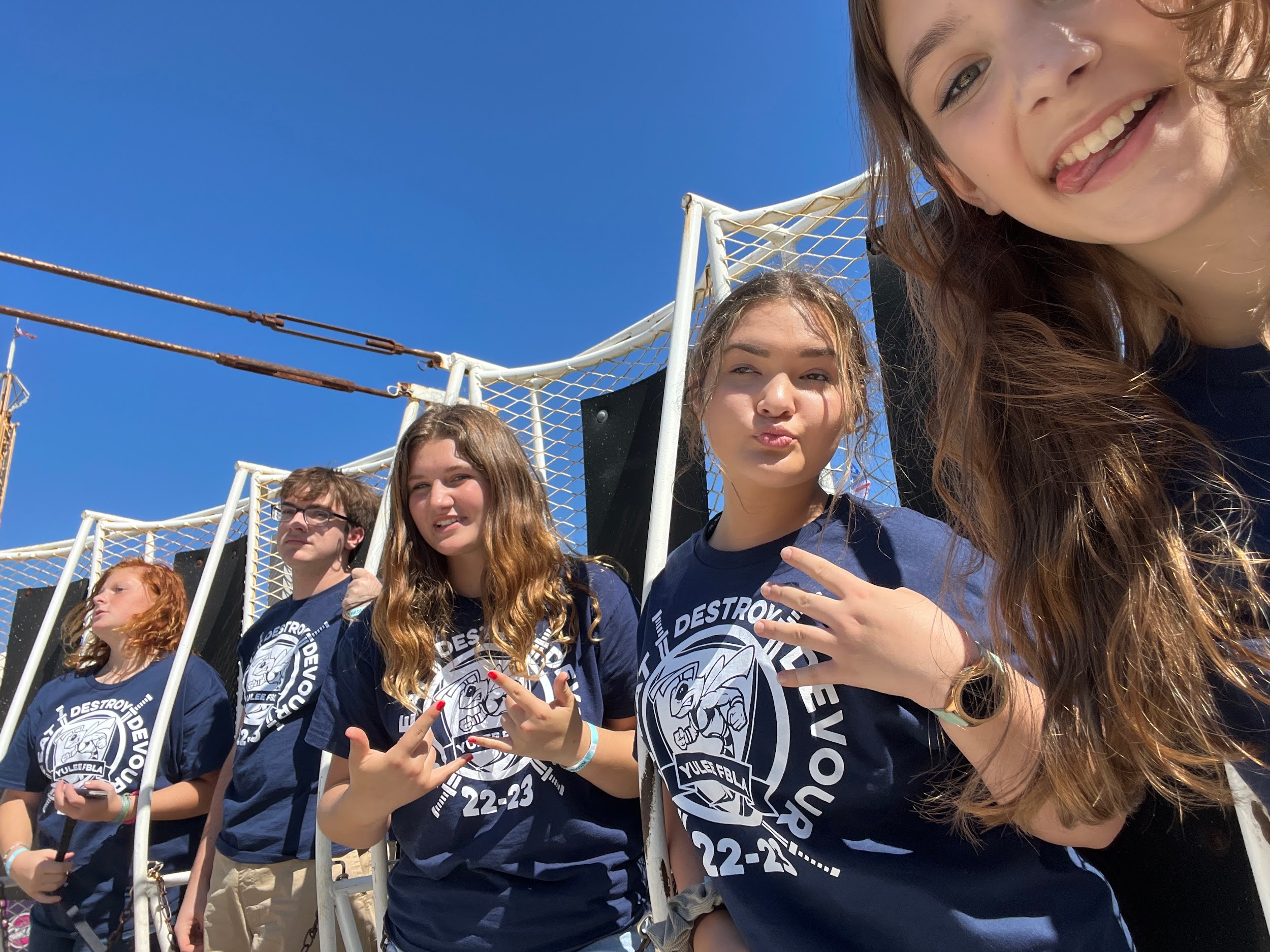 DISTRICT RALLY & DISTRICT TESTING
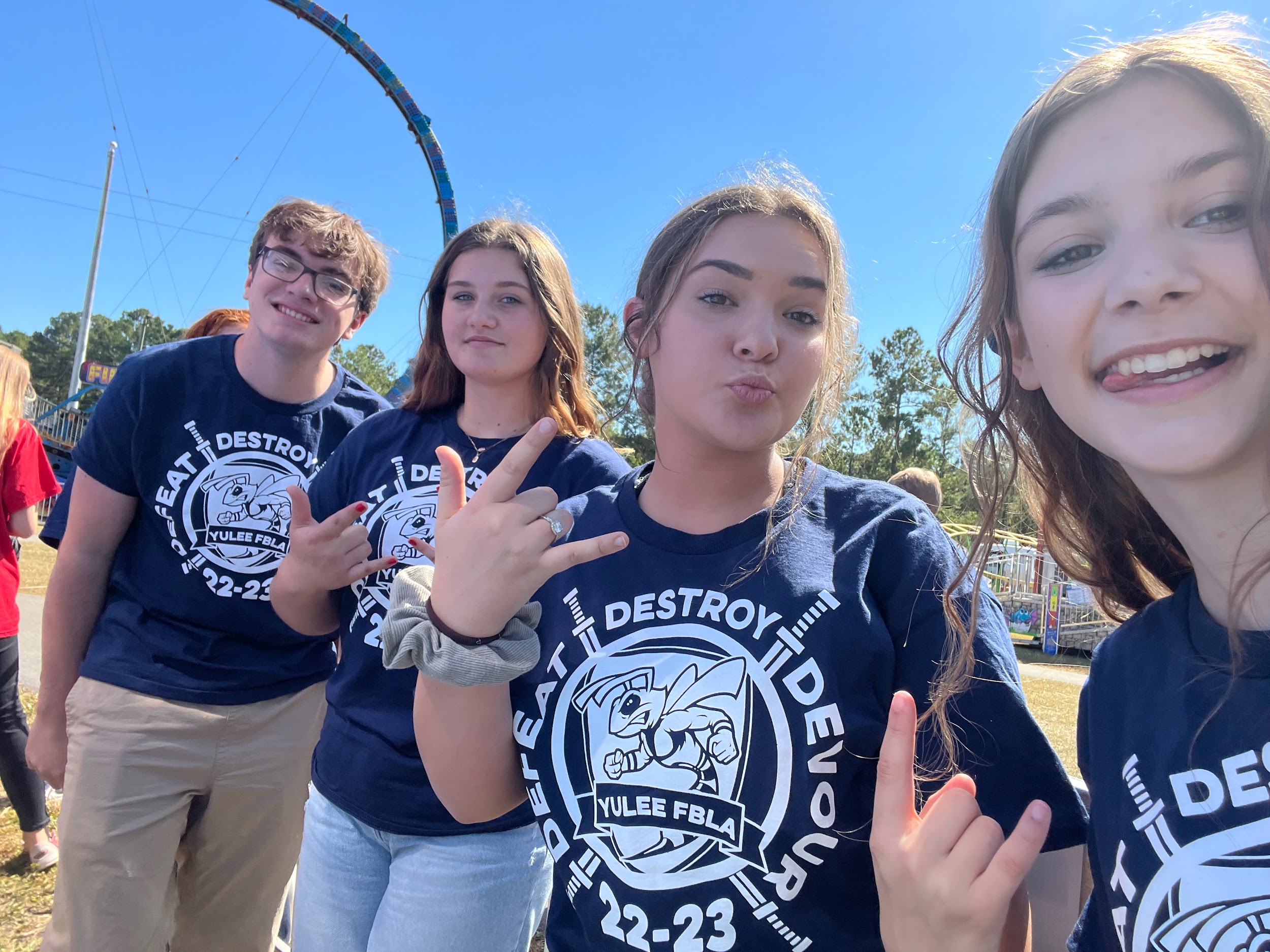 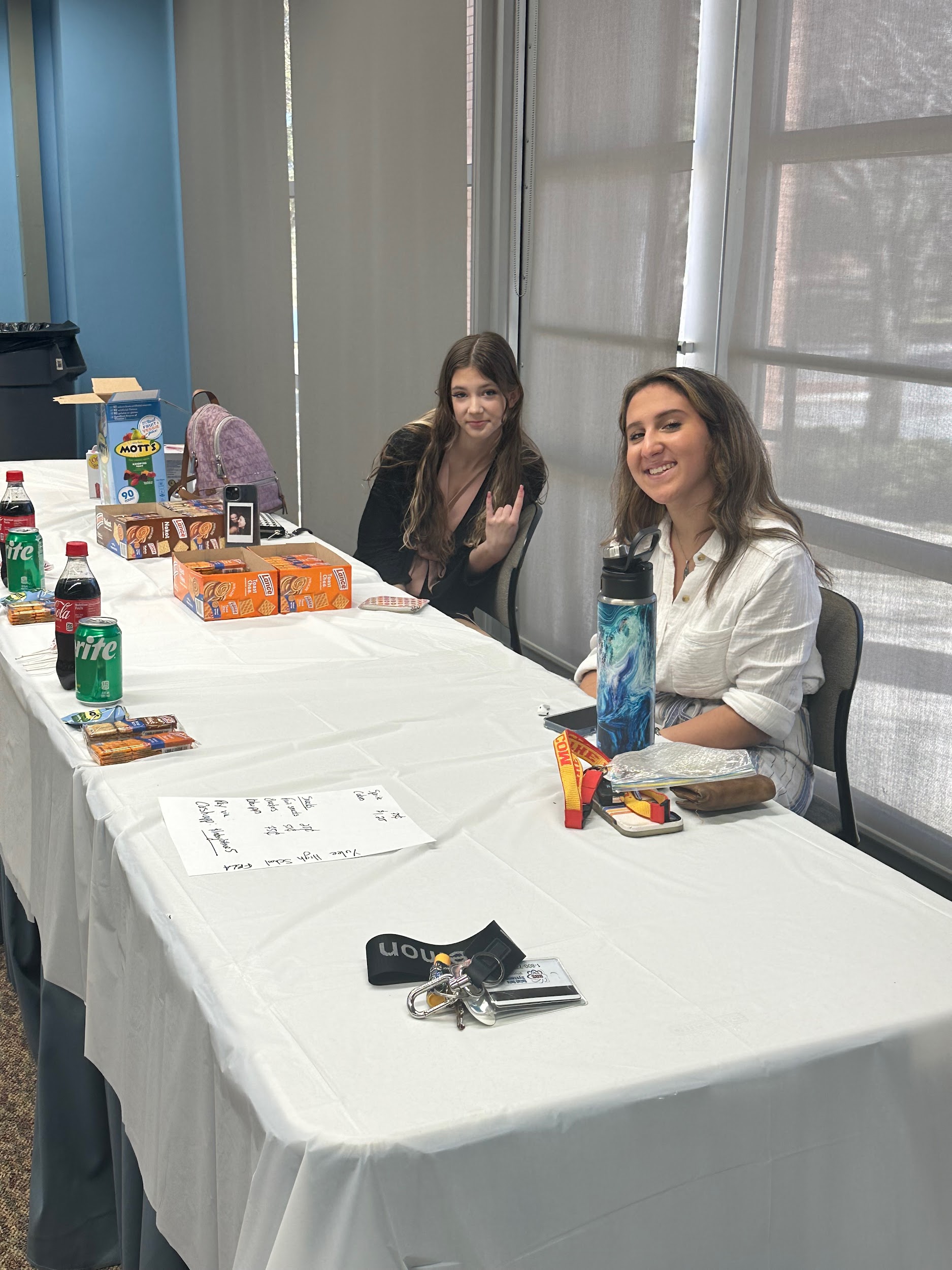 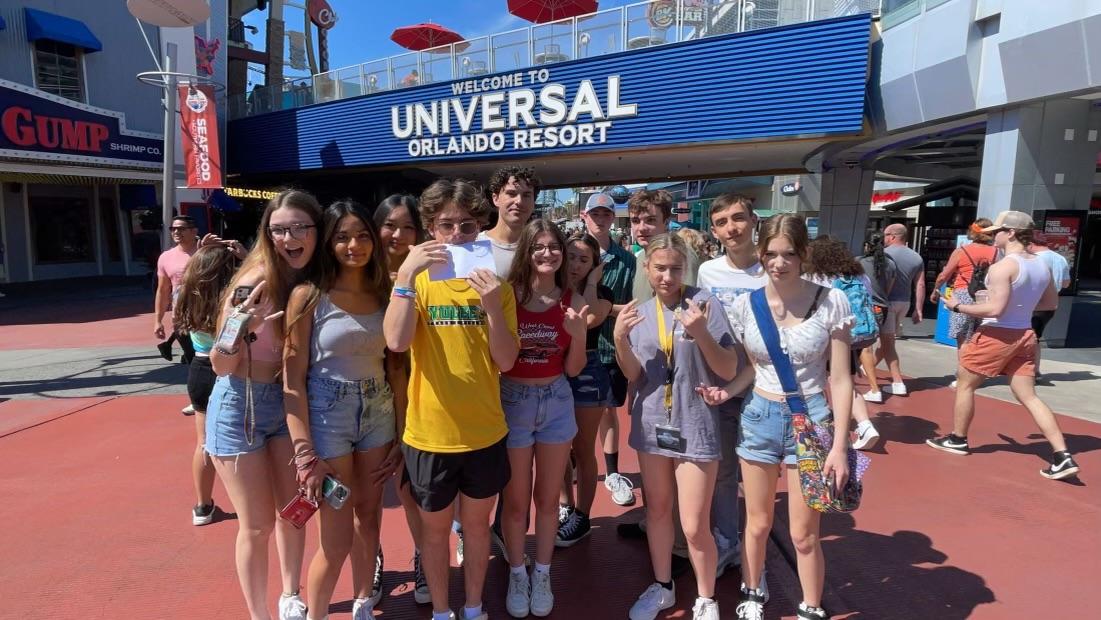 yearbook.
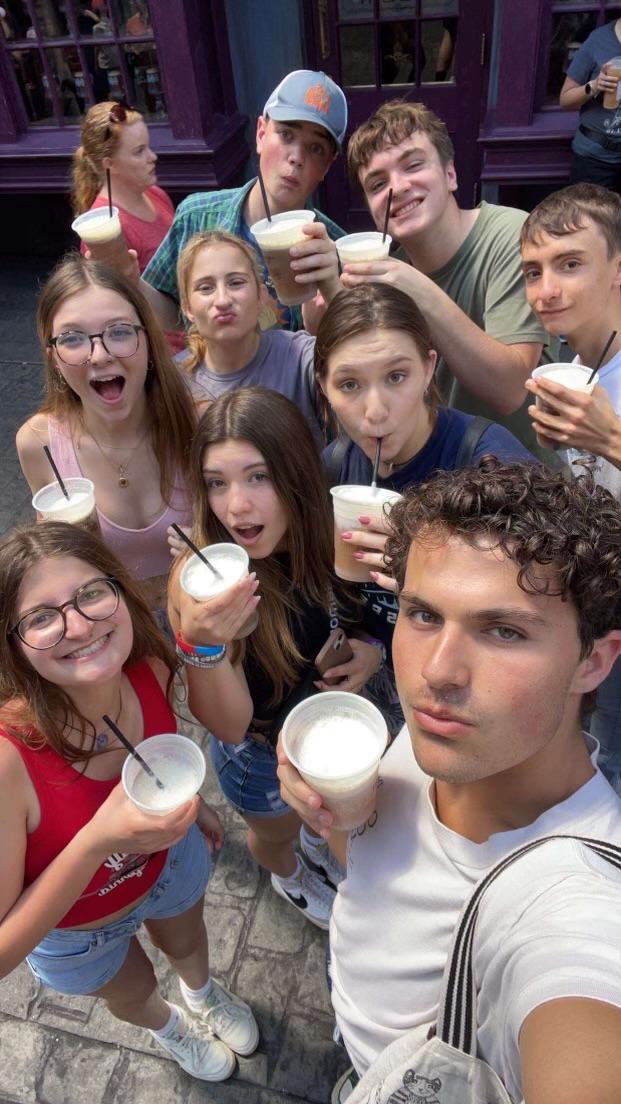 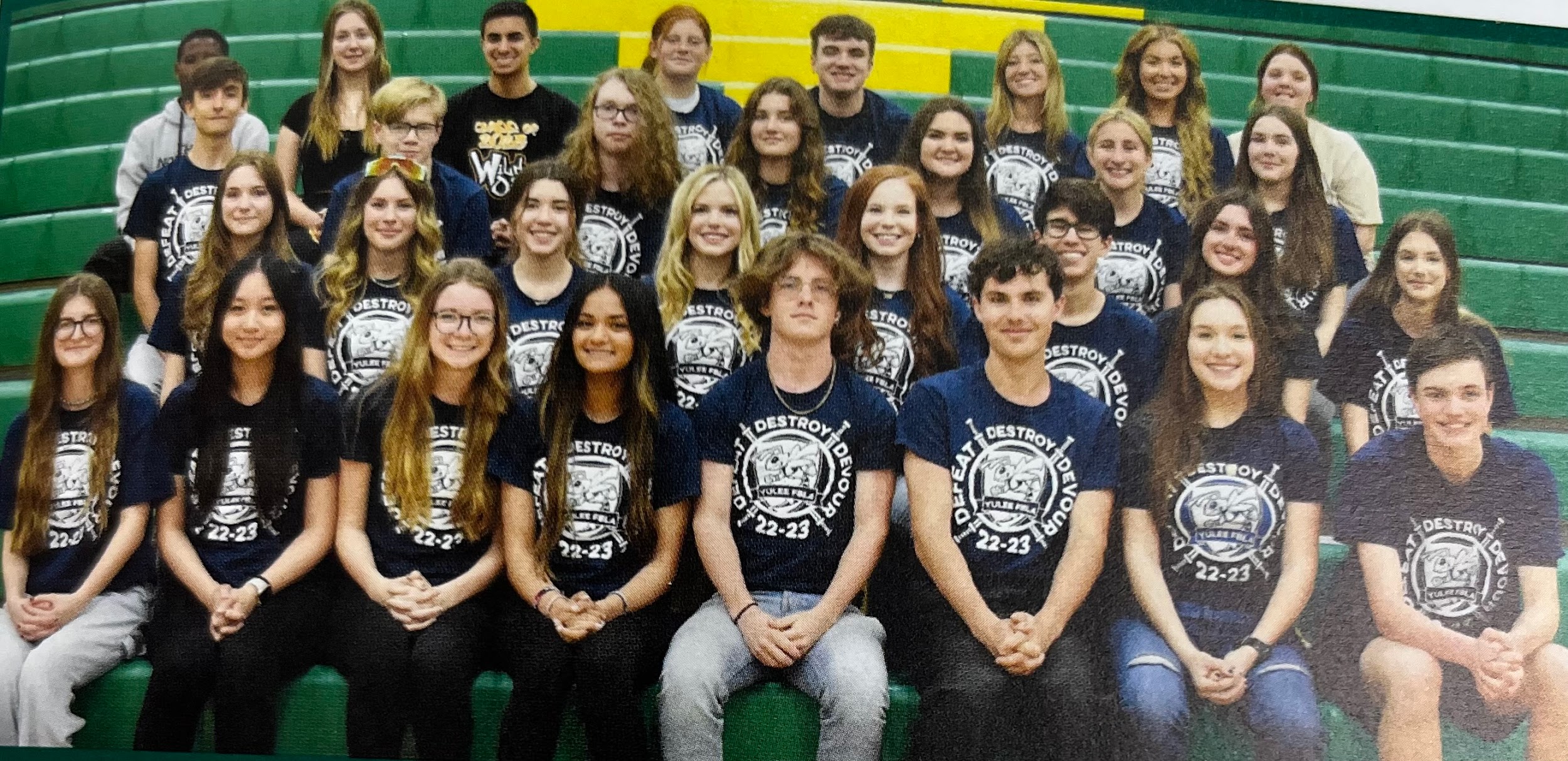 Yes we are ALL about the group
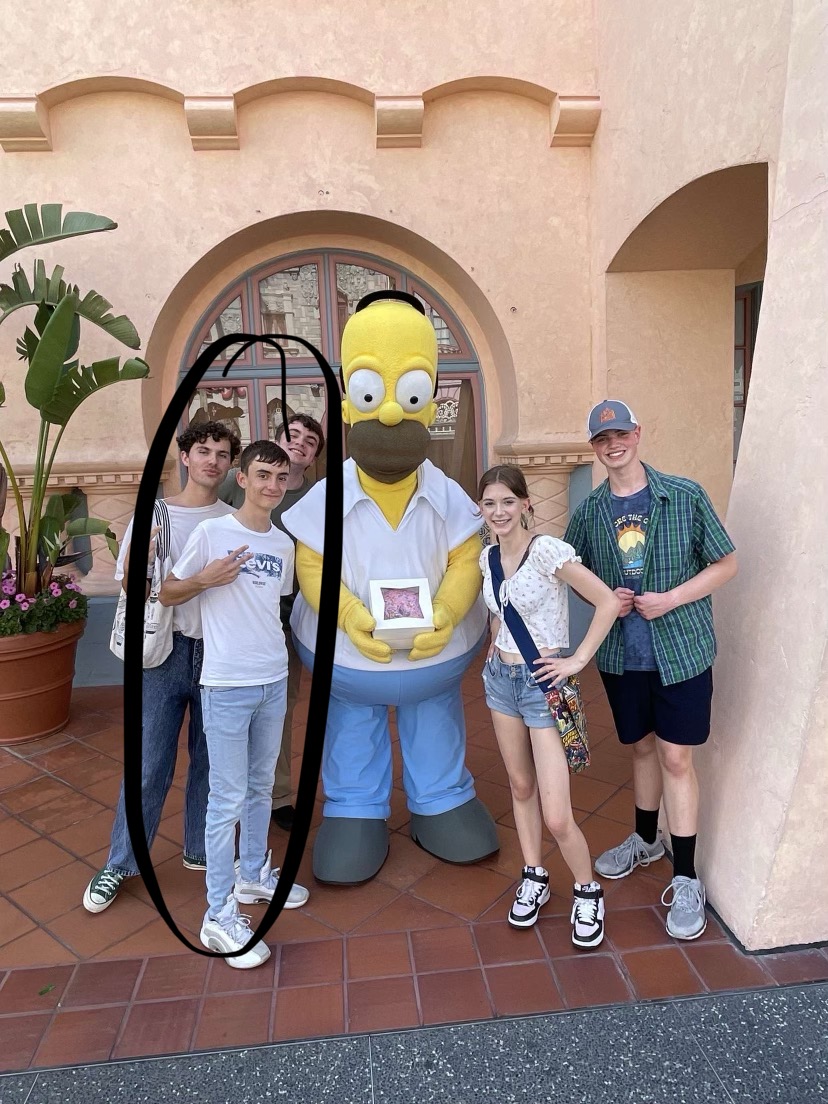 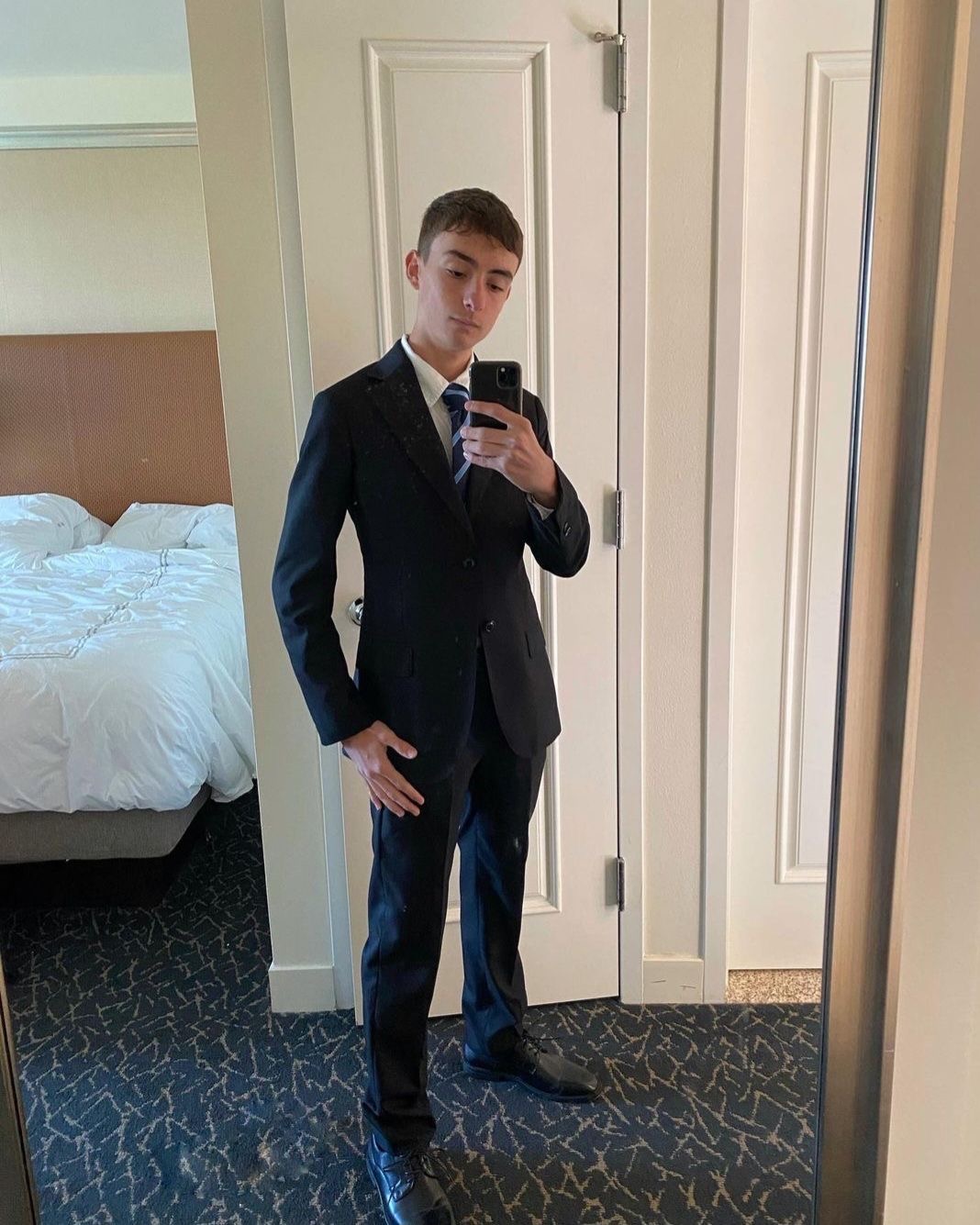 This page is dedicated for everyone’s favorite FBLA member: Andrea!
We’re gonna miss you so much!!!
This page is dedicated for everyone’s favorite FBLA member: Andrea!
We’re gonna miss when you return to Italy!
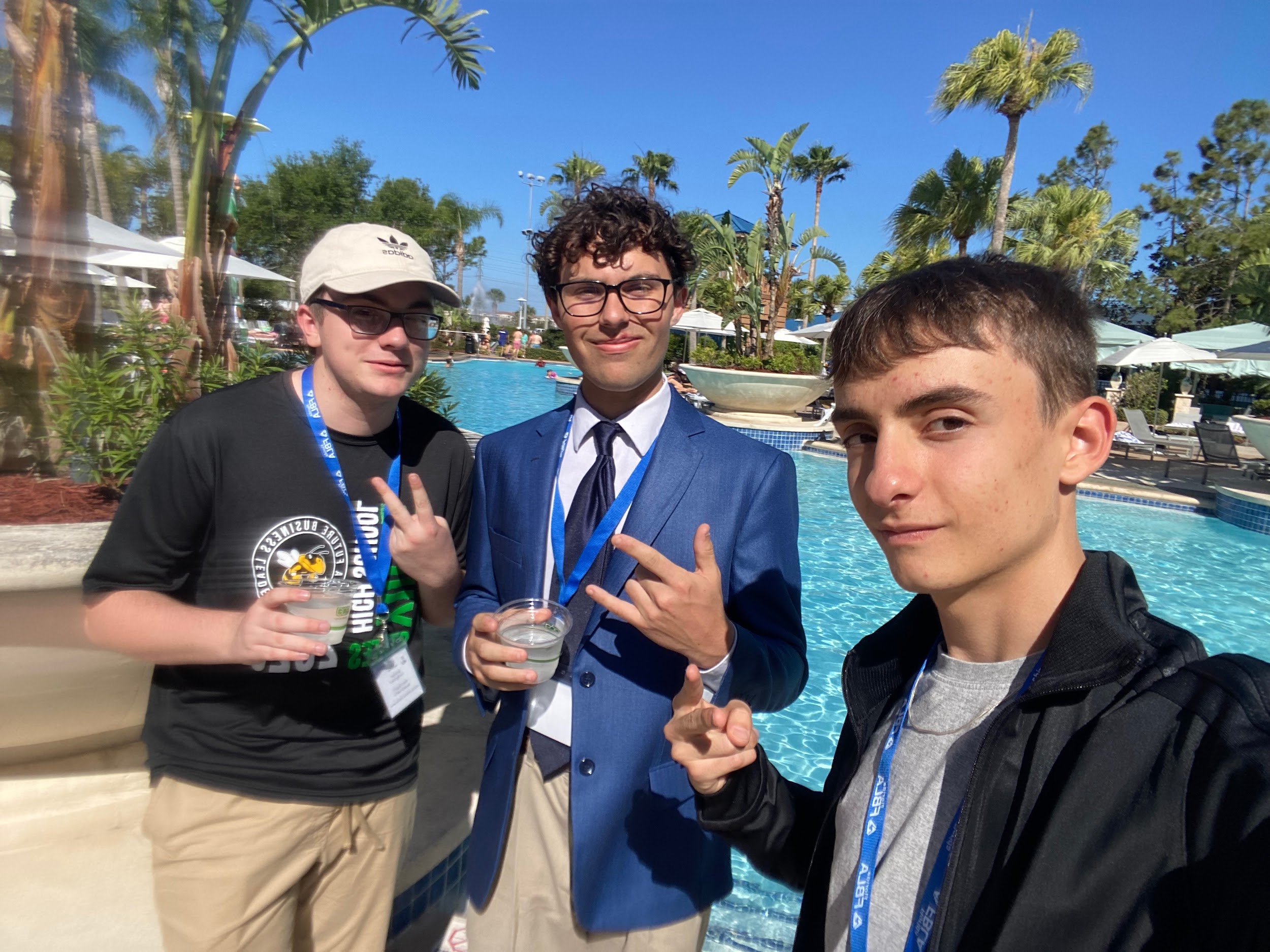 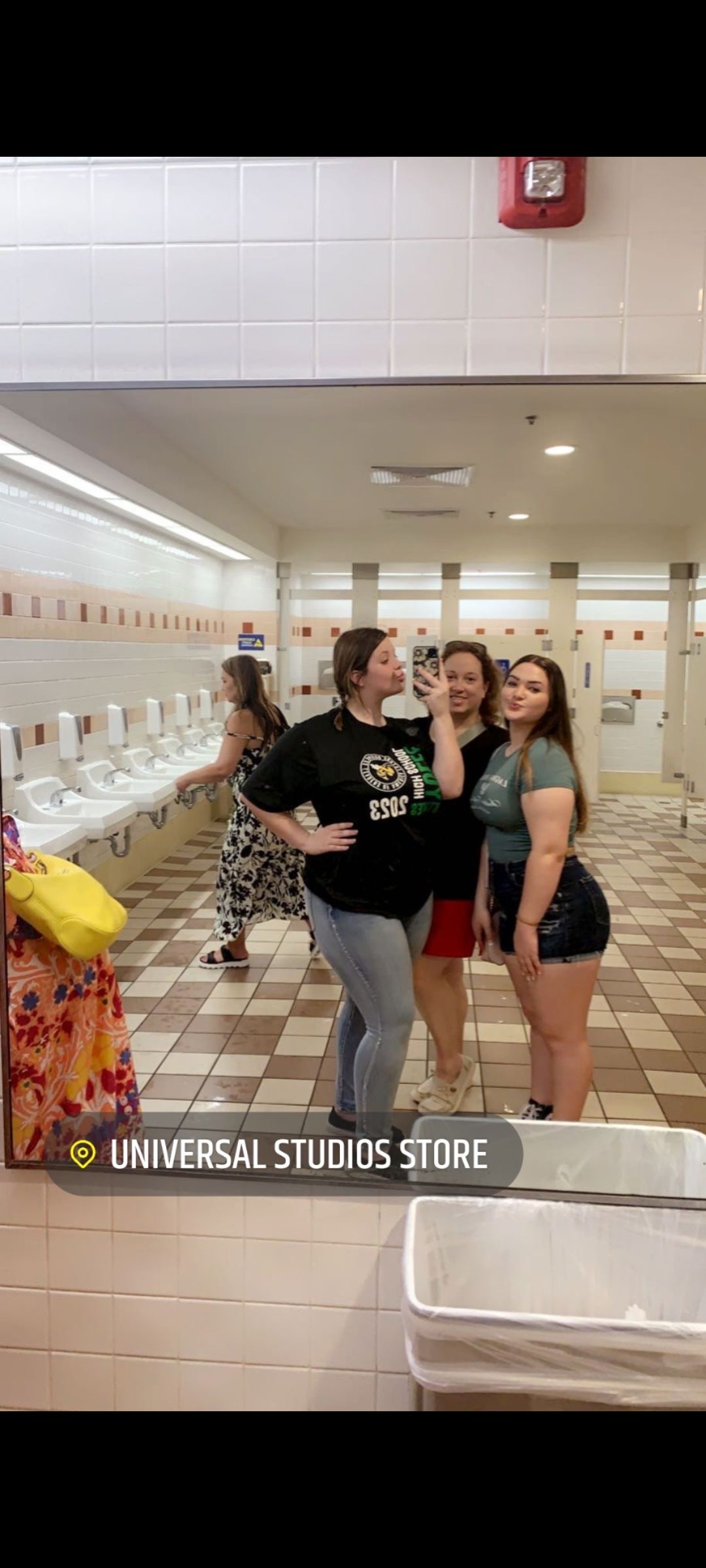 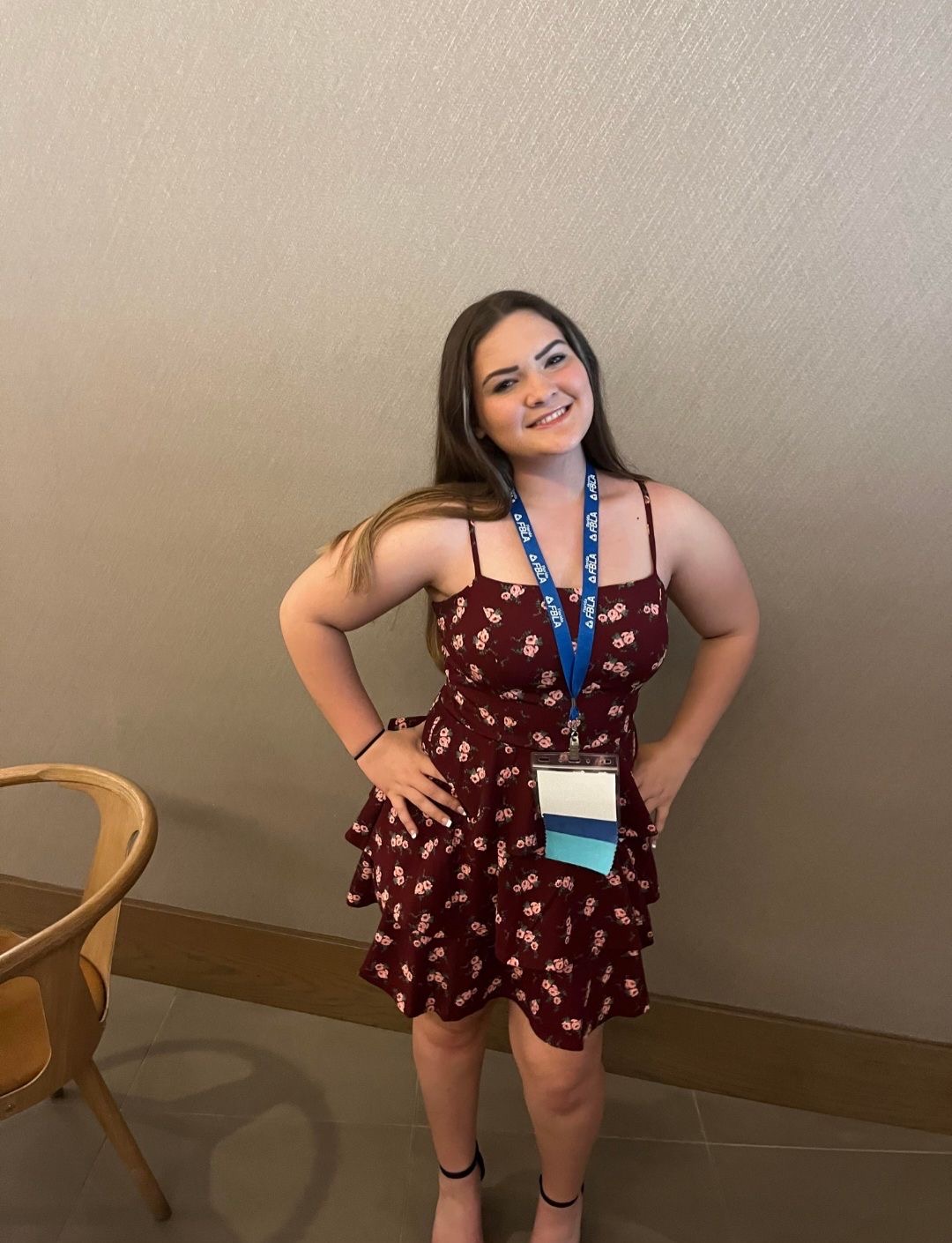 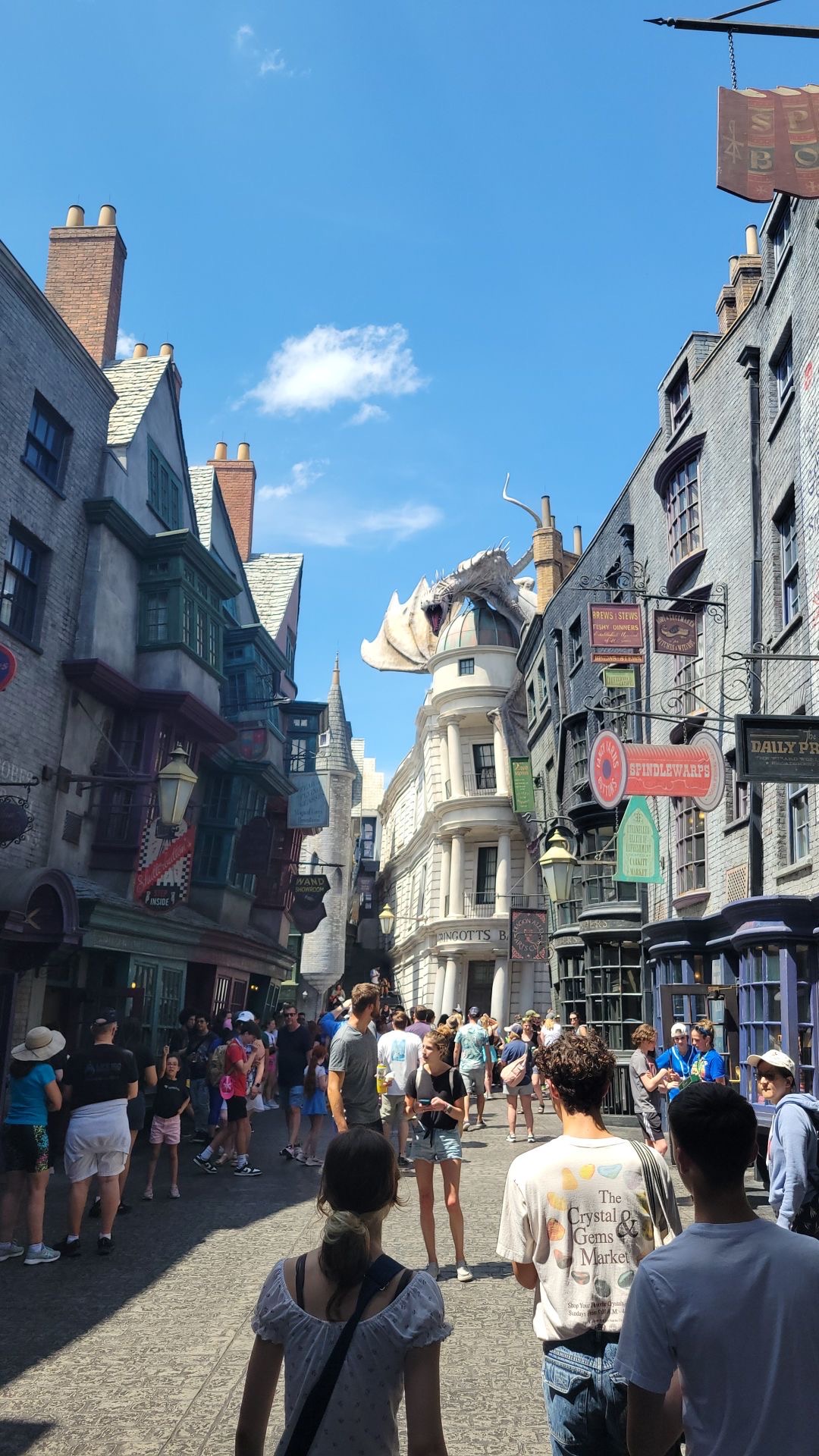 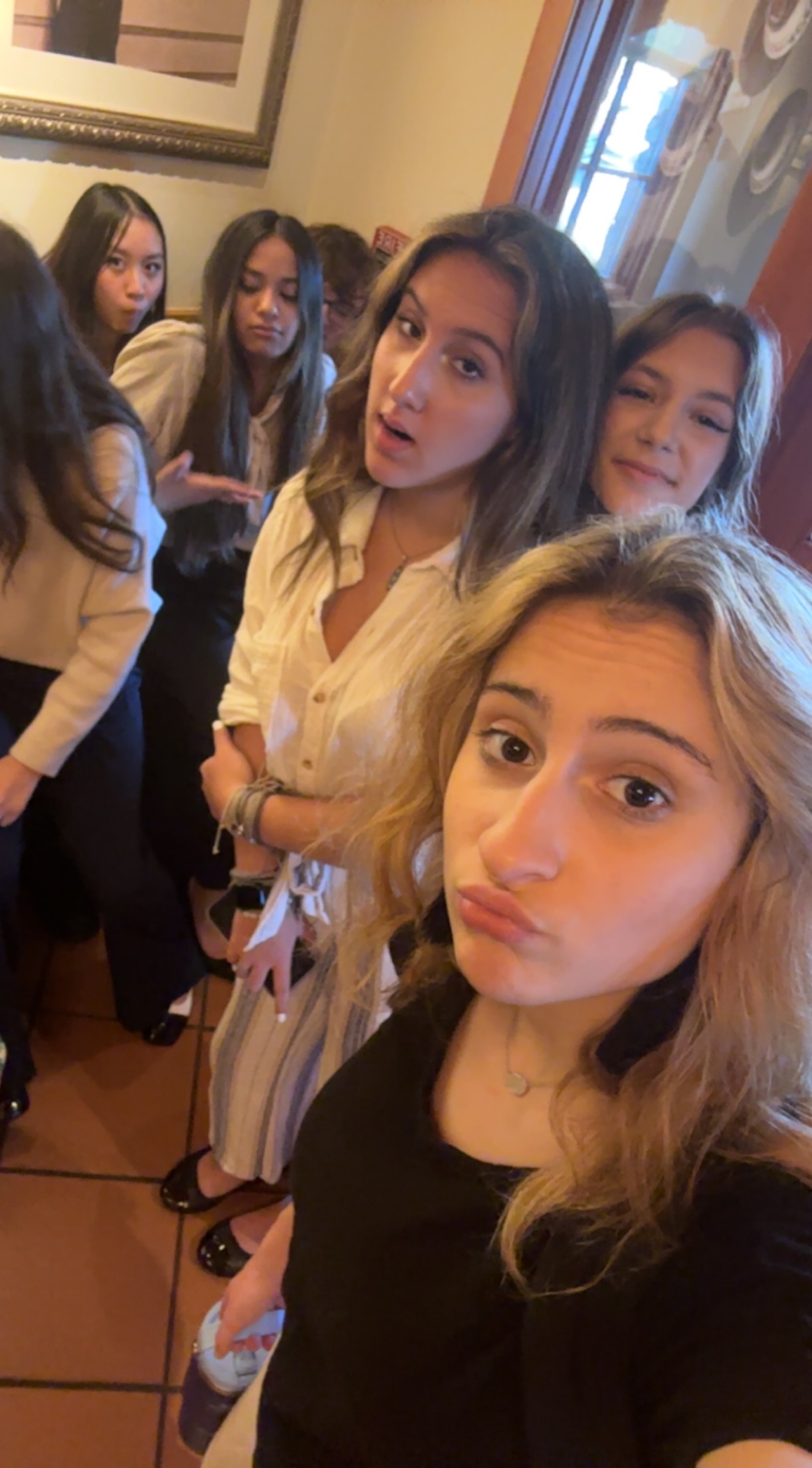 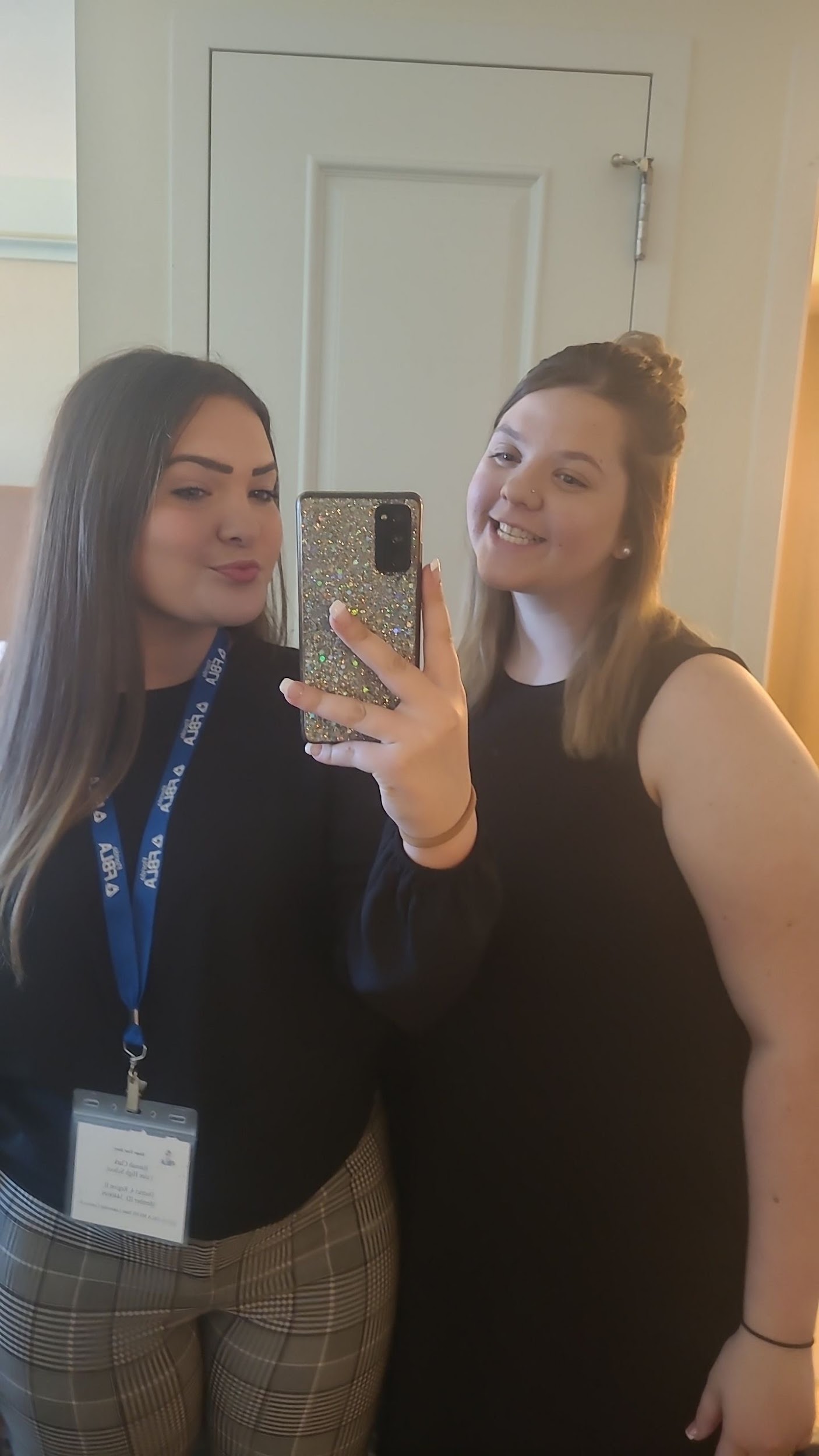 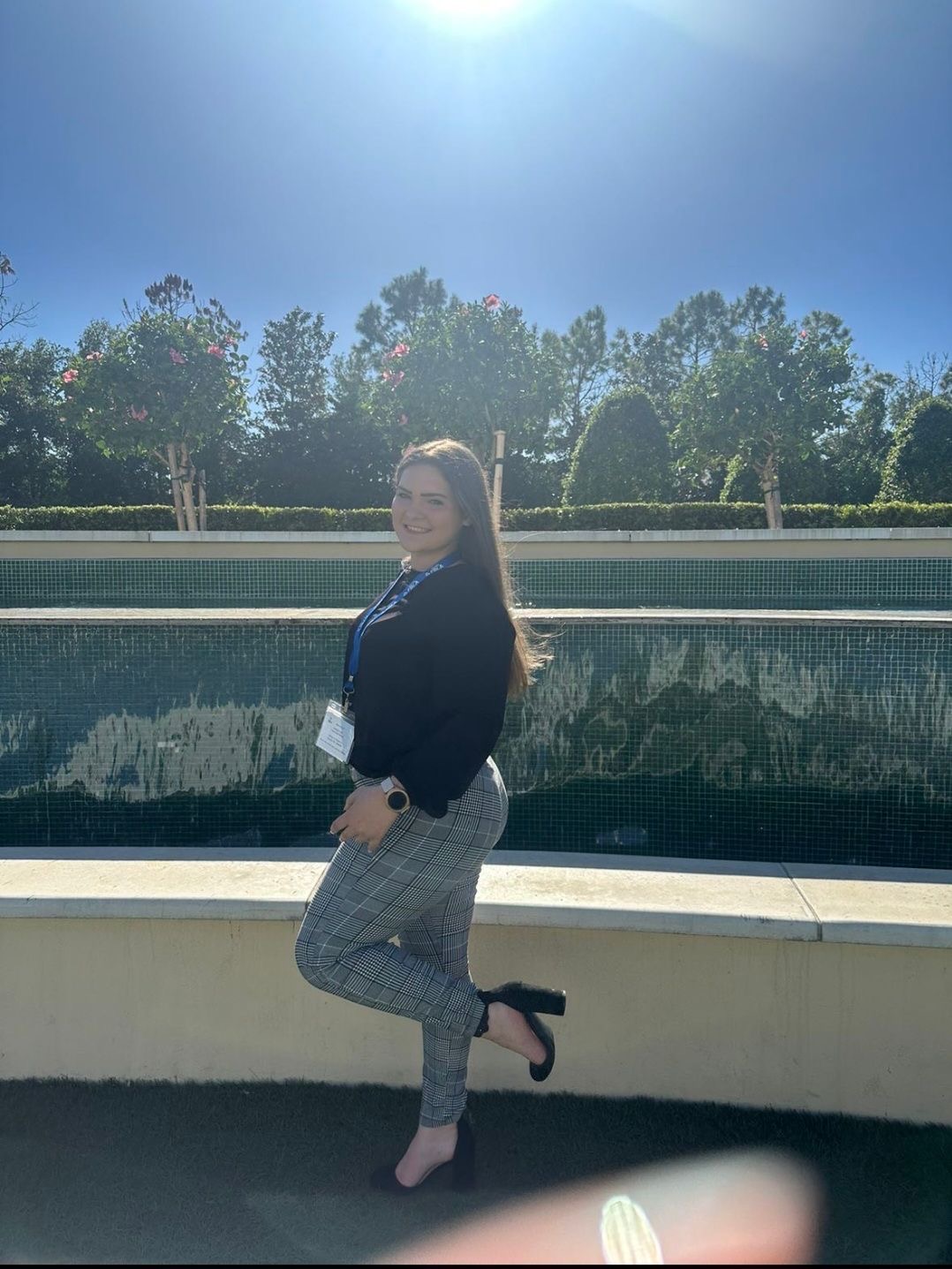 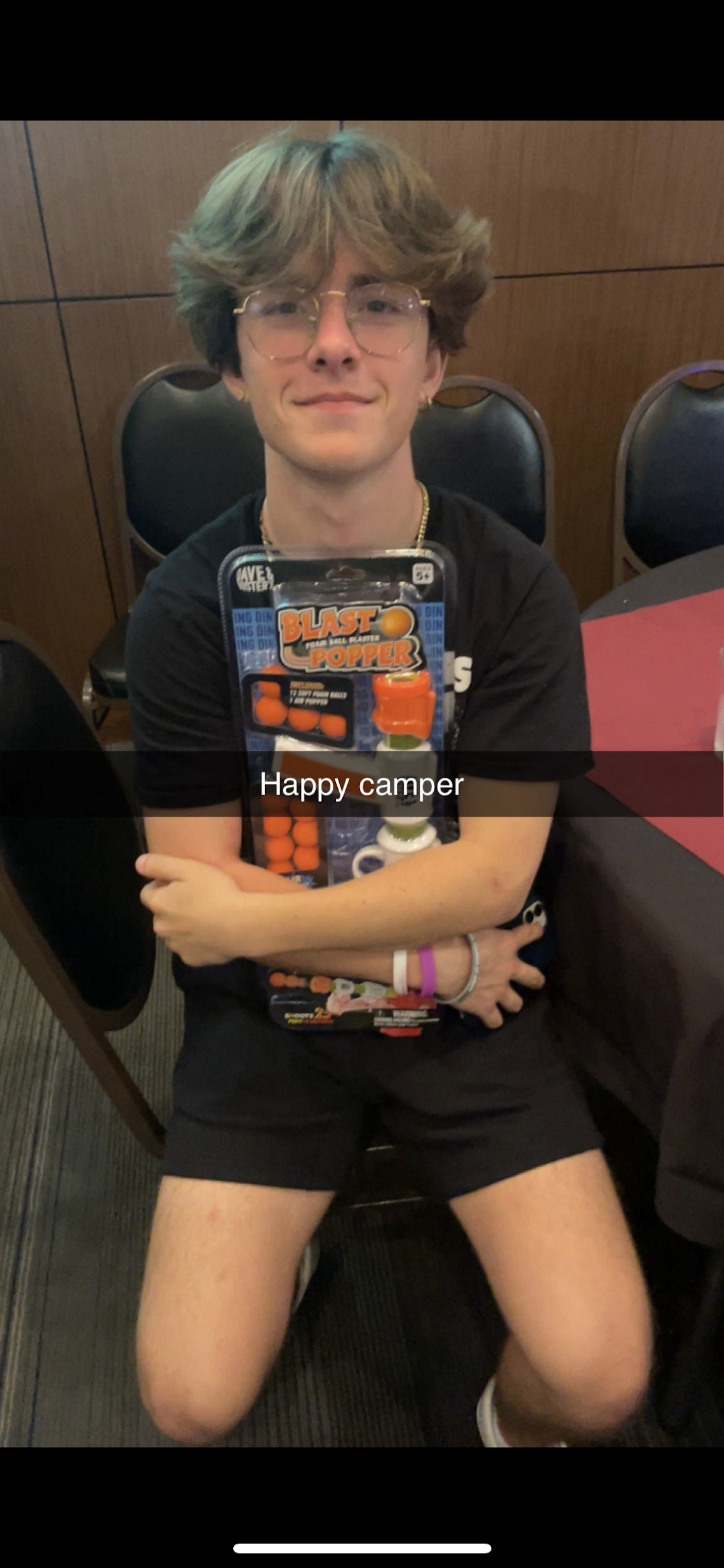 yearbook.
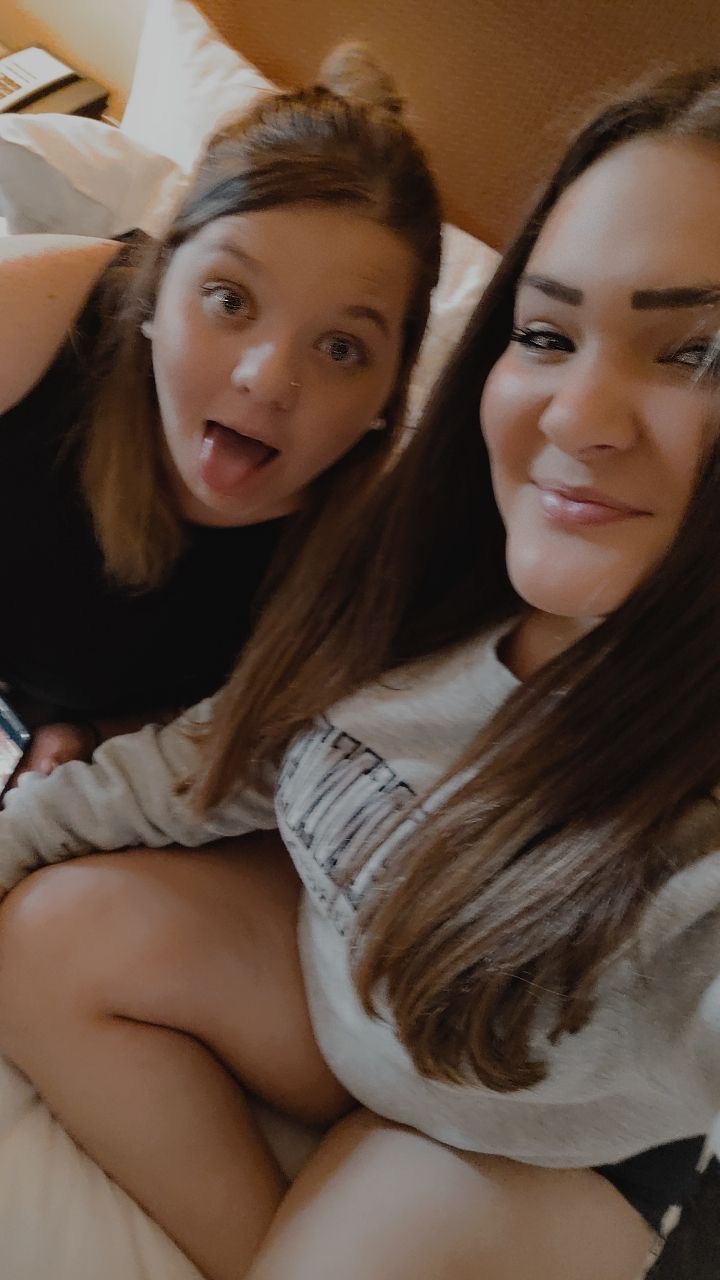 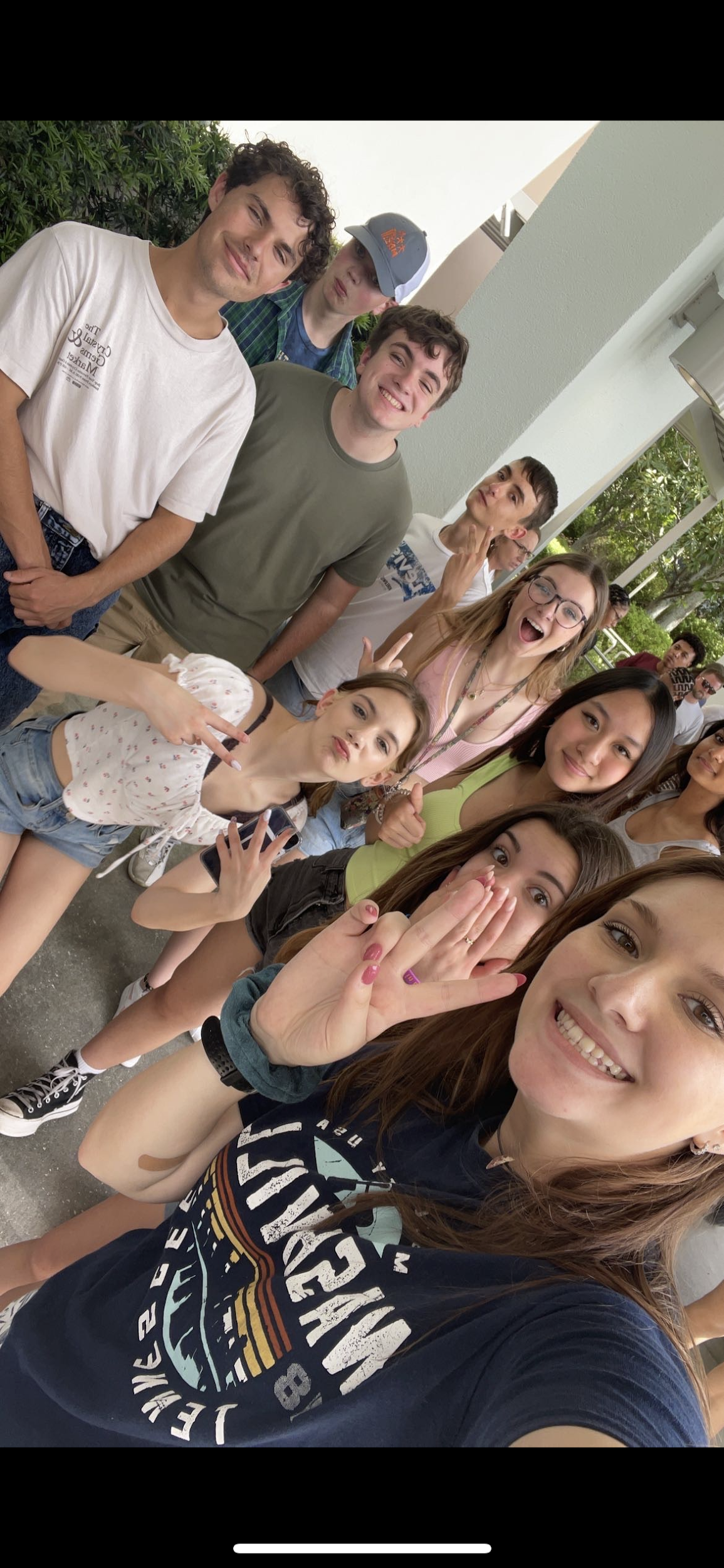 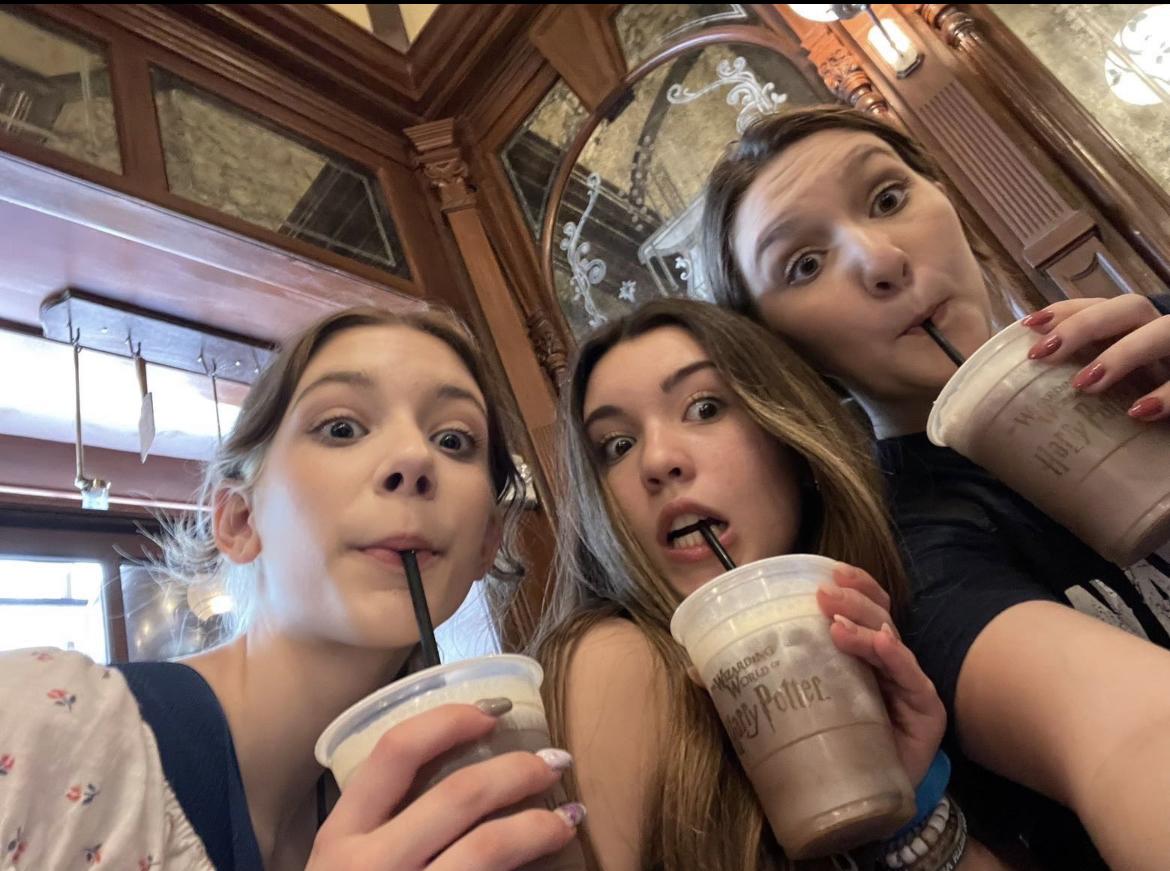 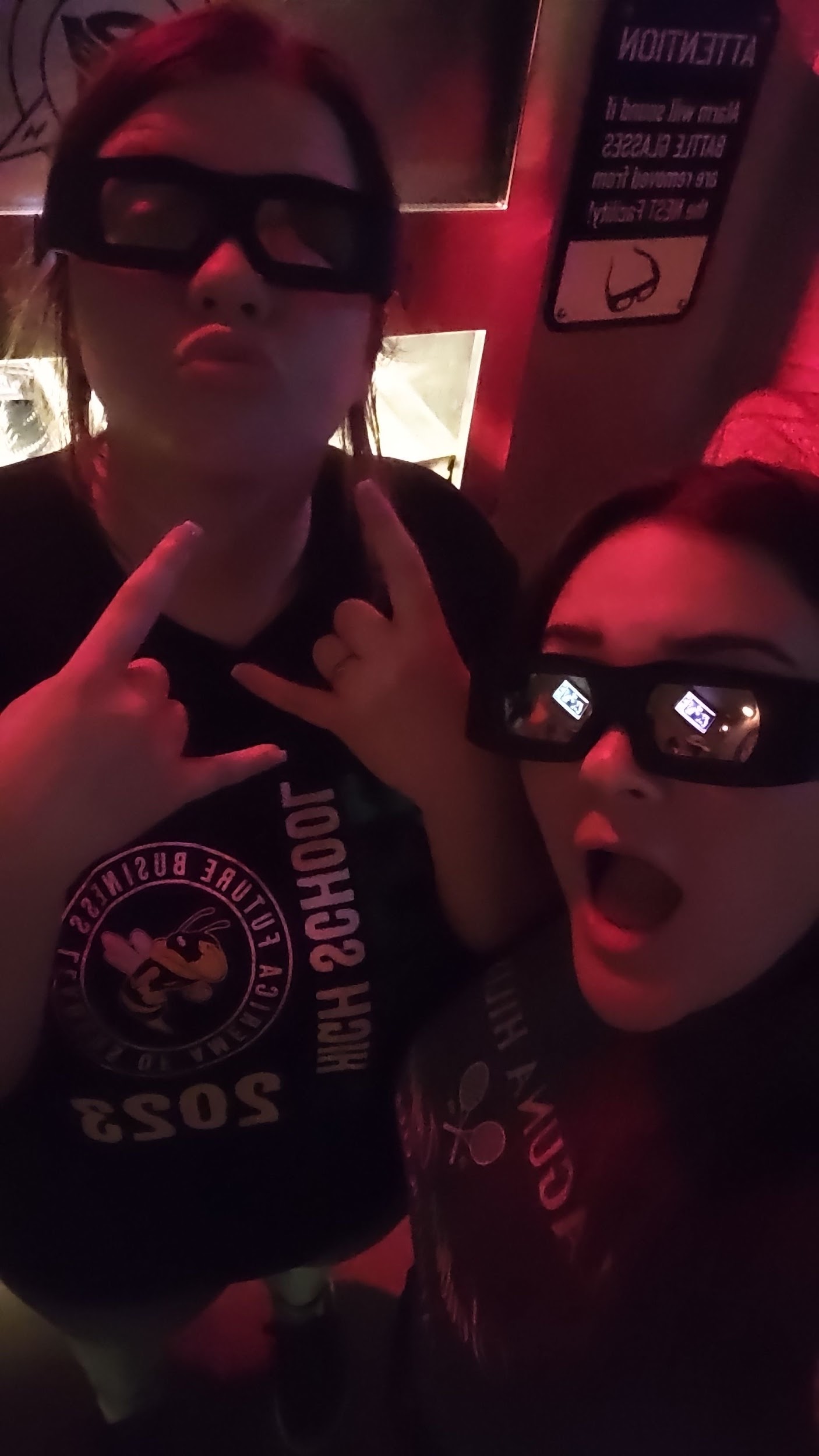 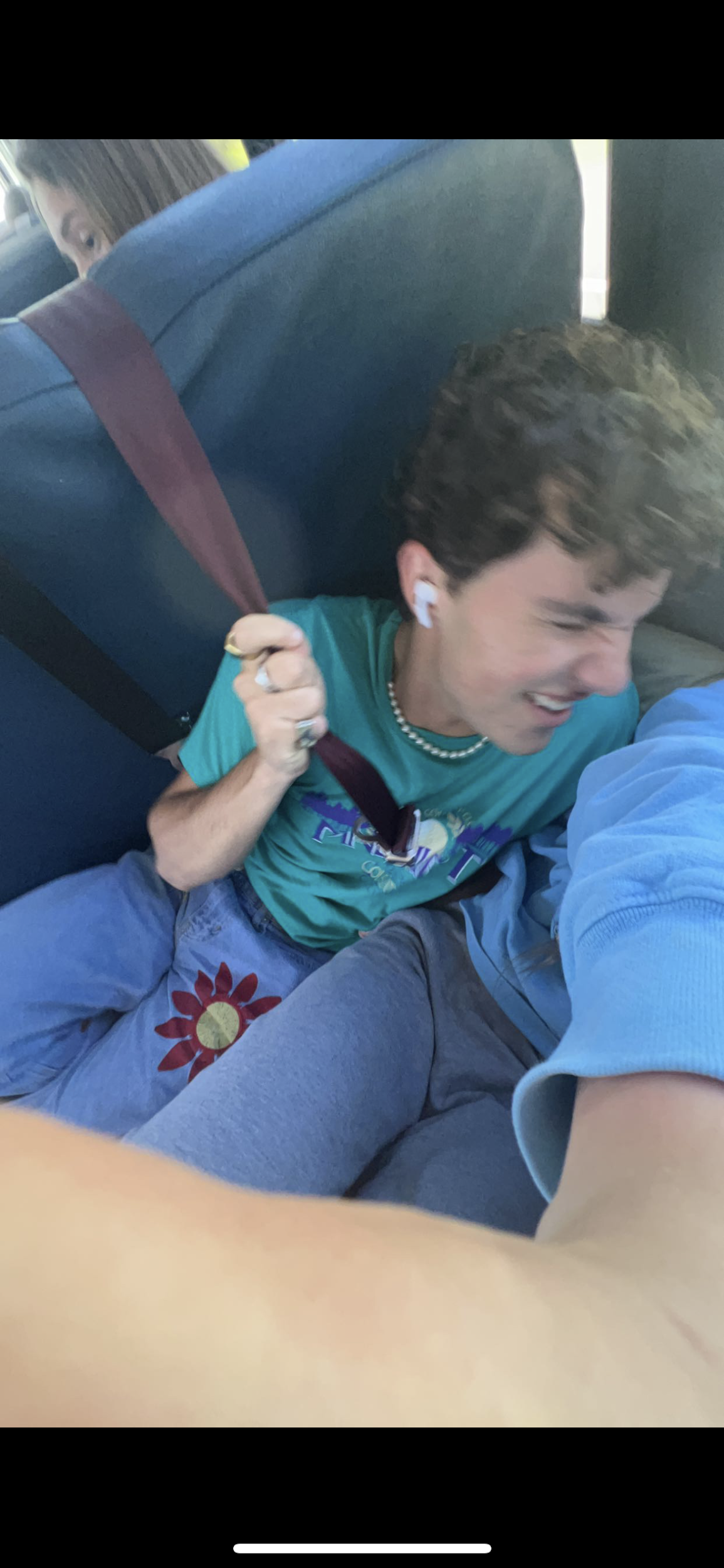 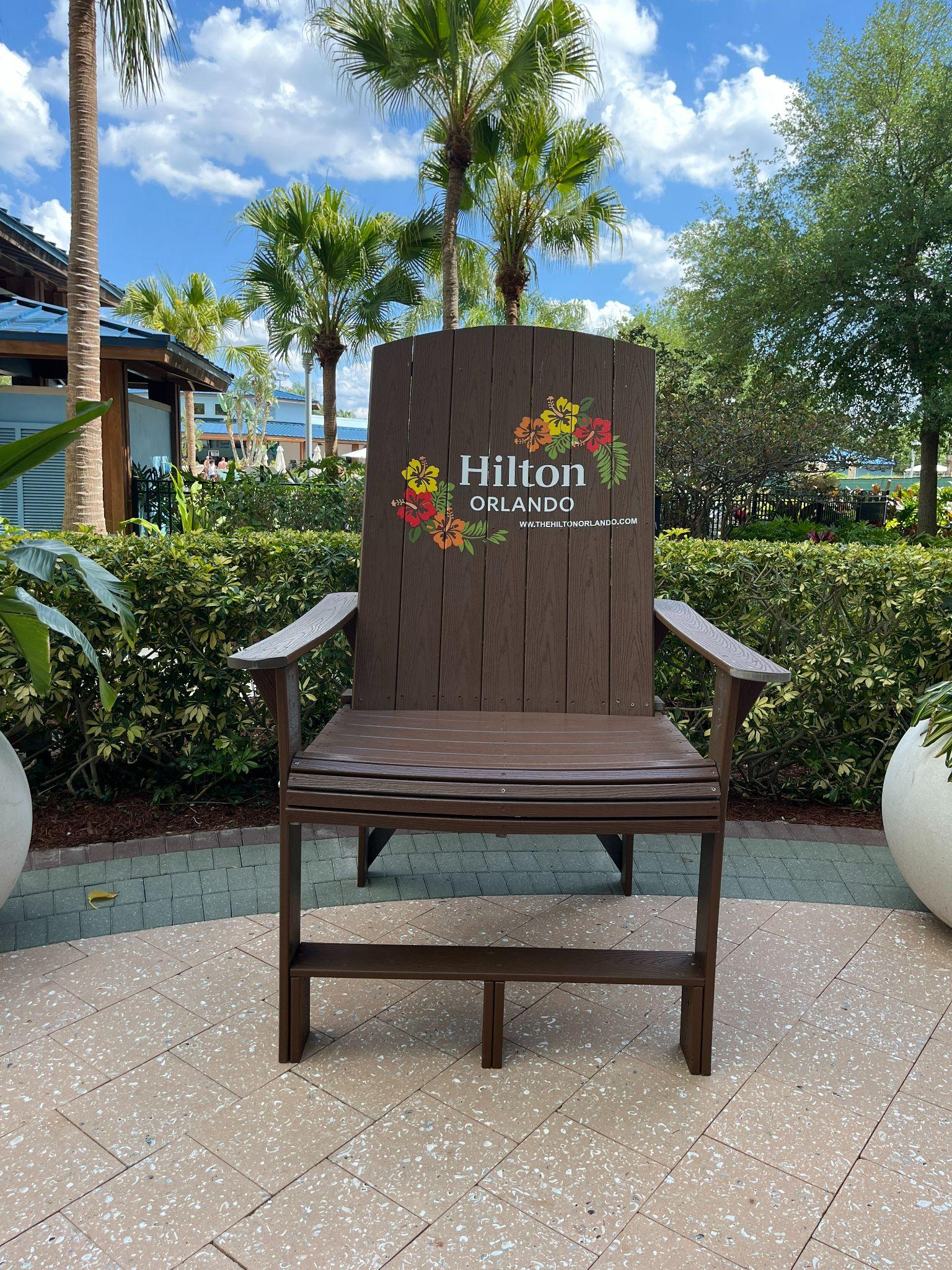 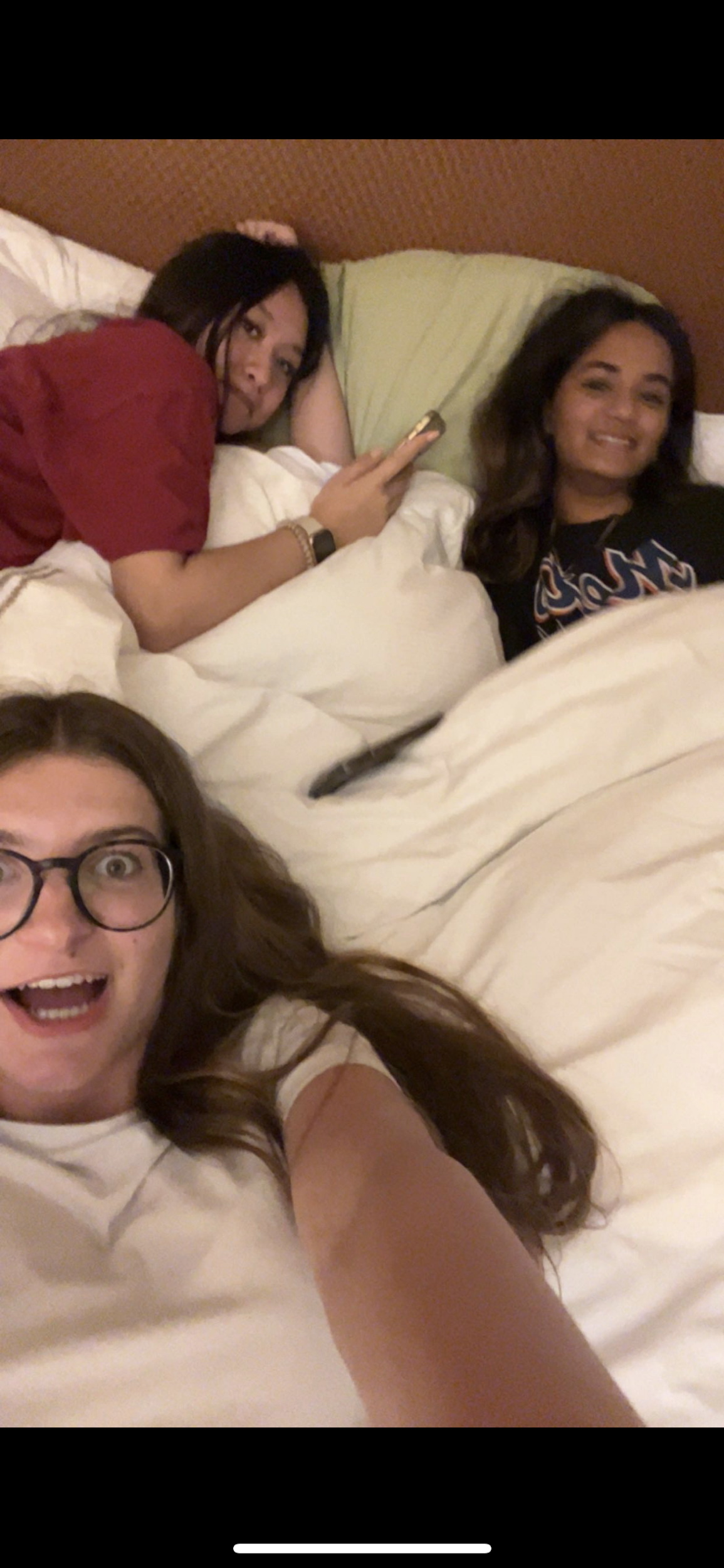 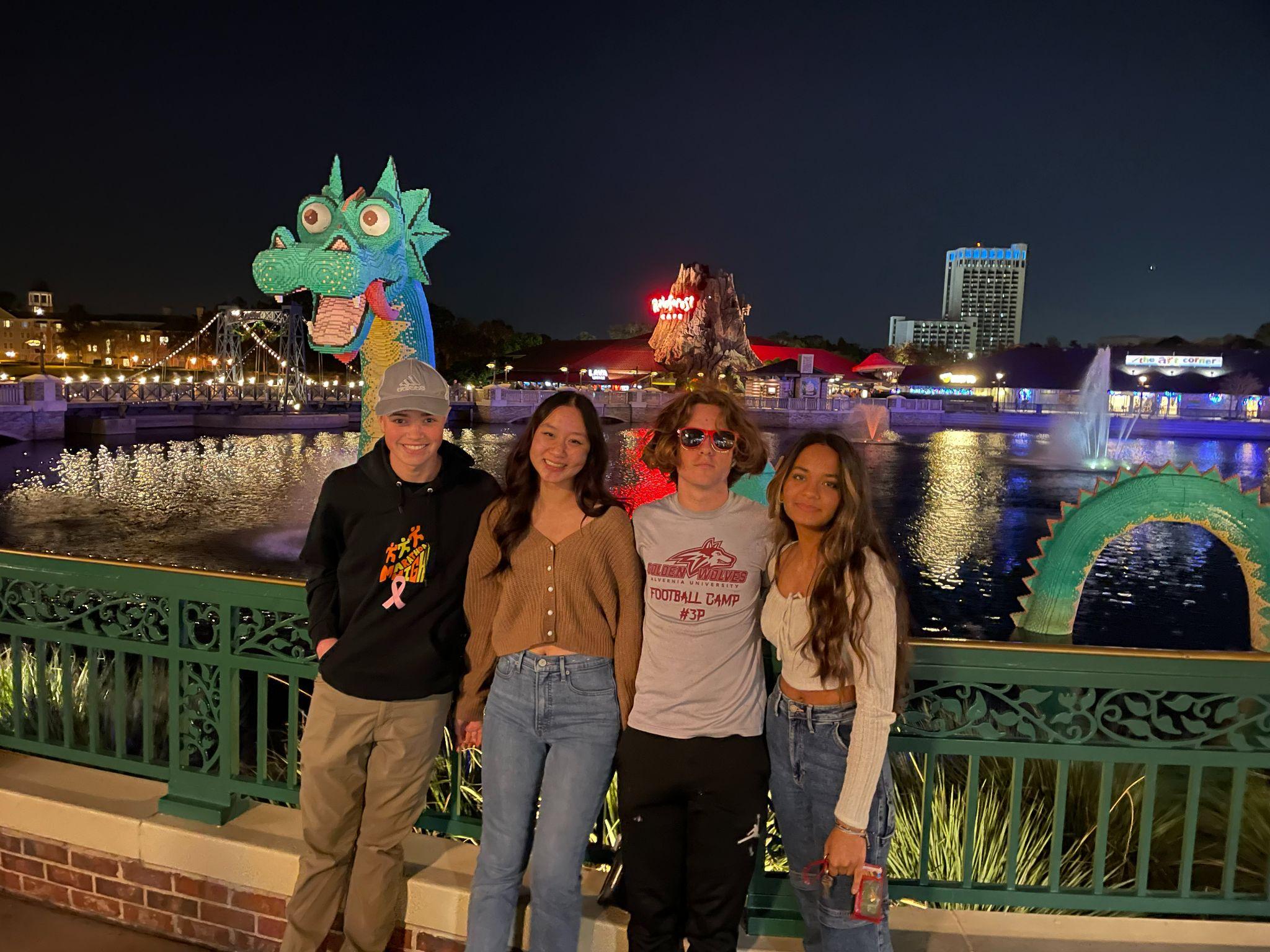 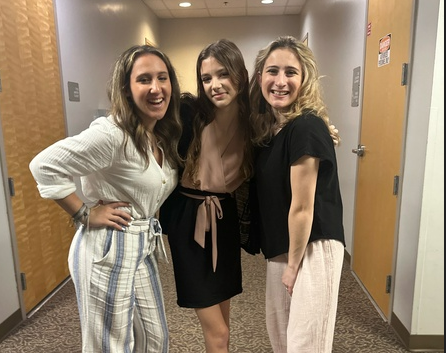 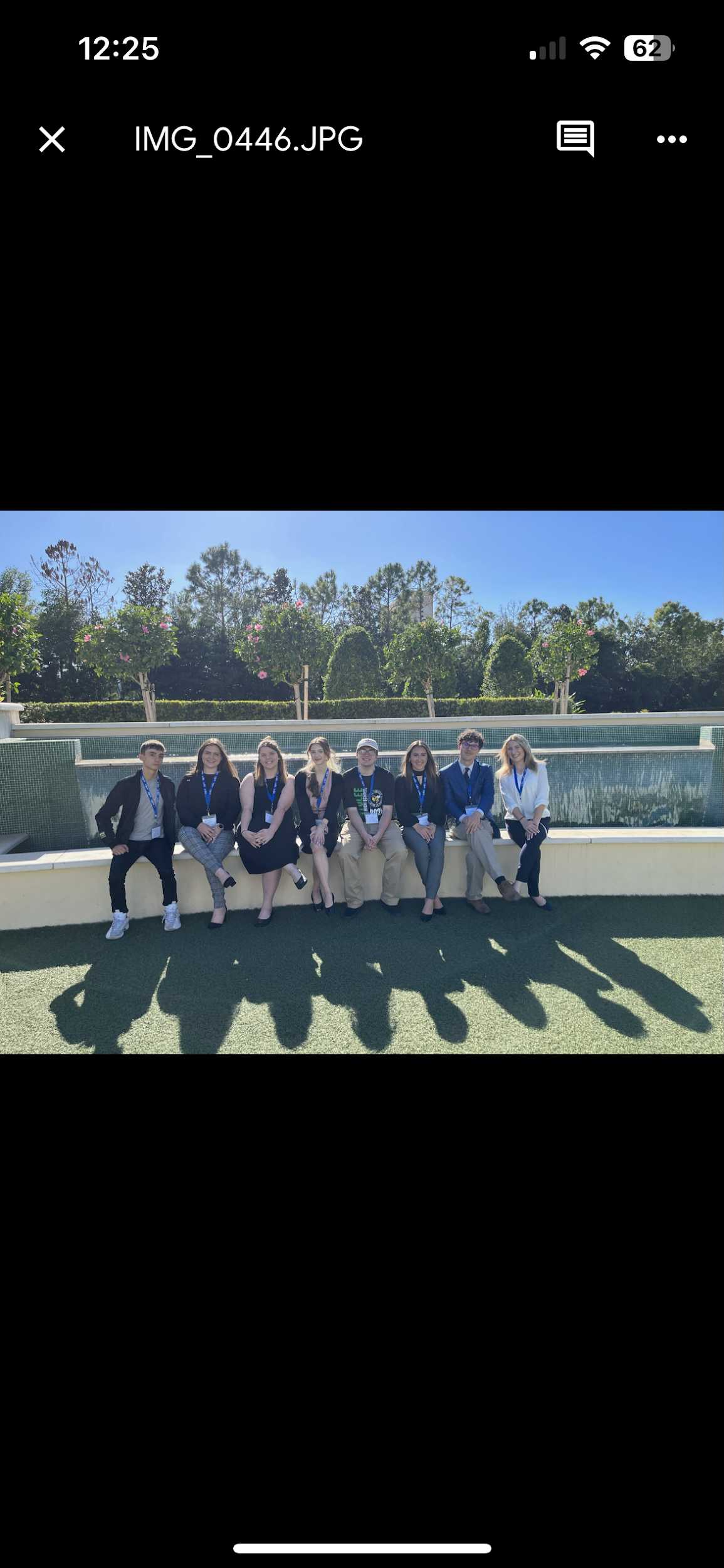 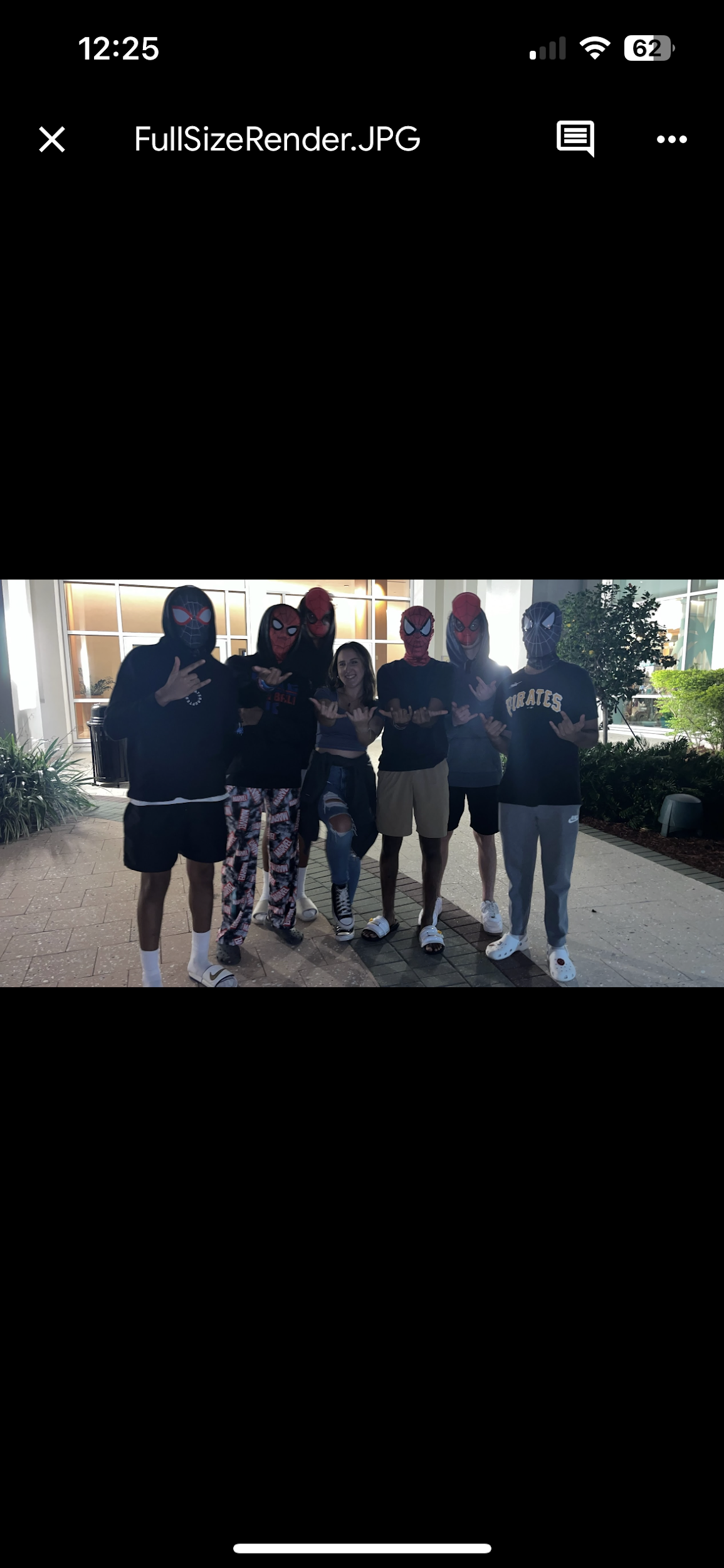 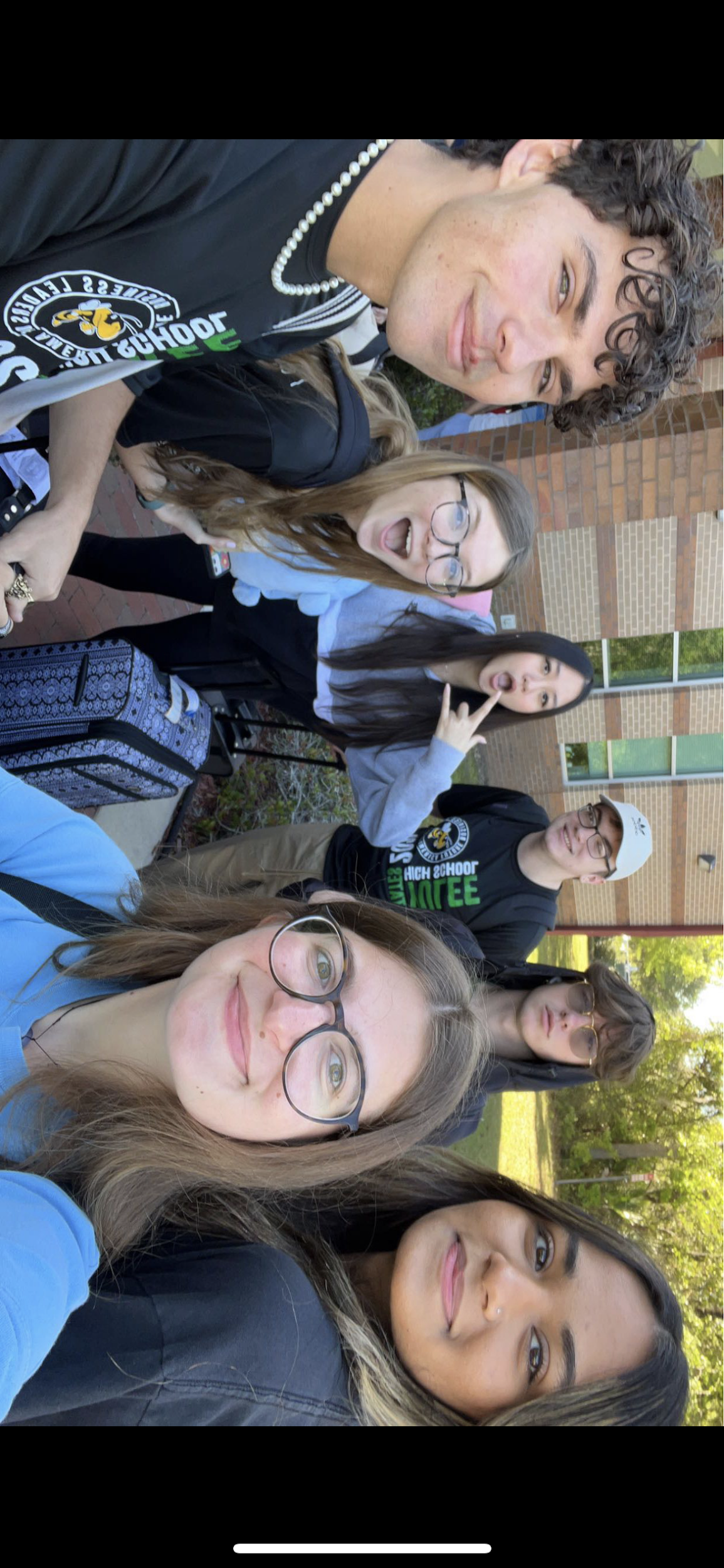 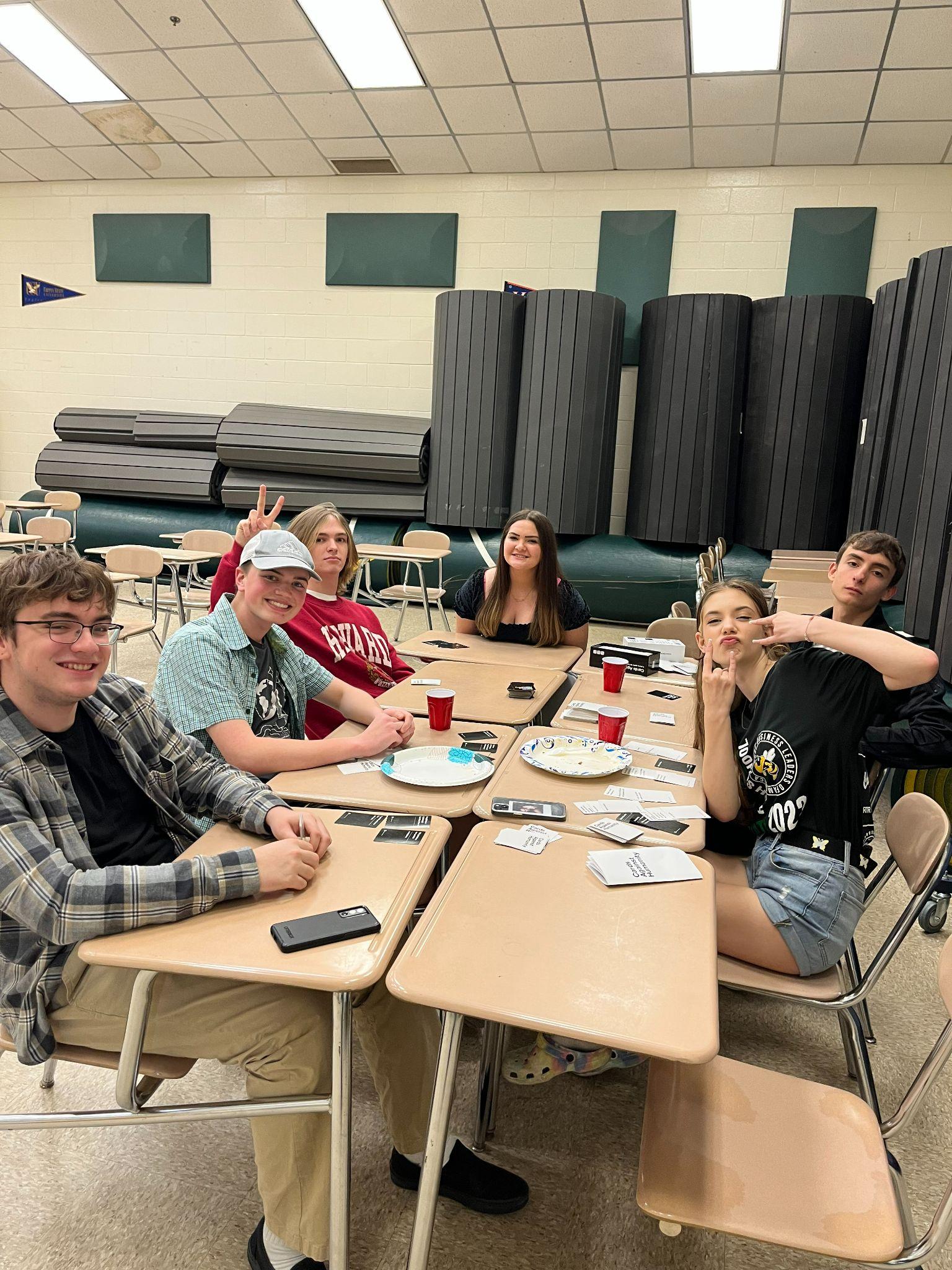 yearbook.
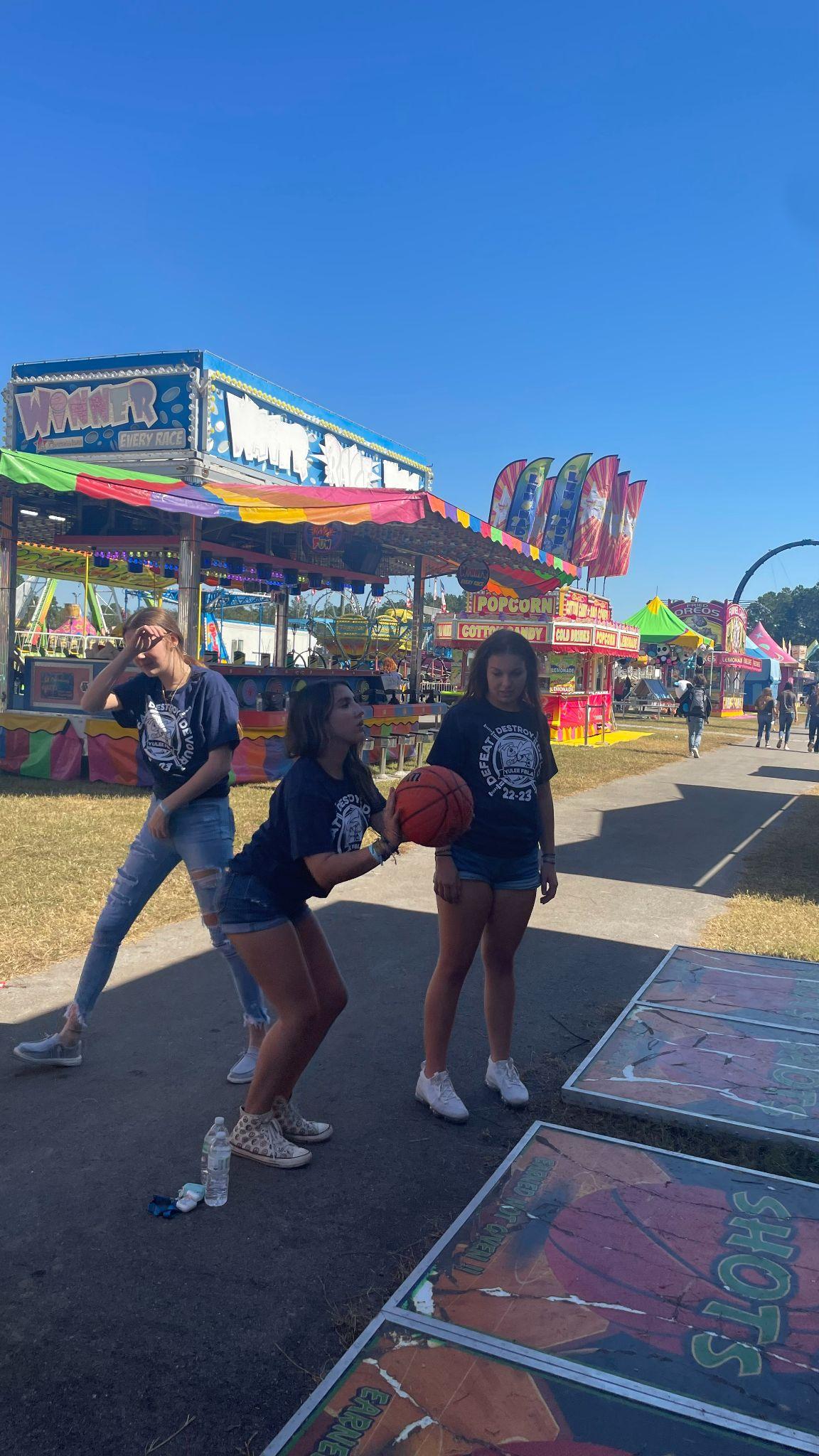 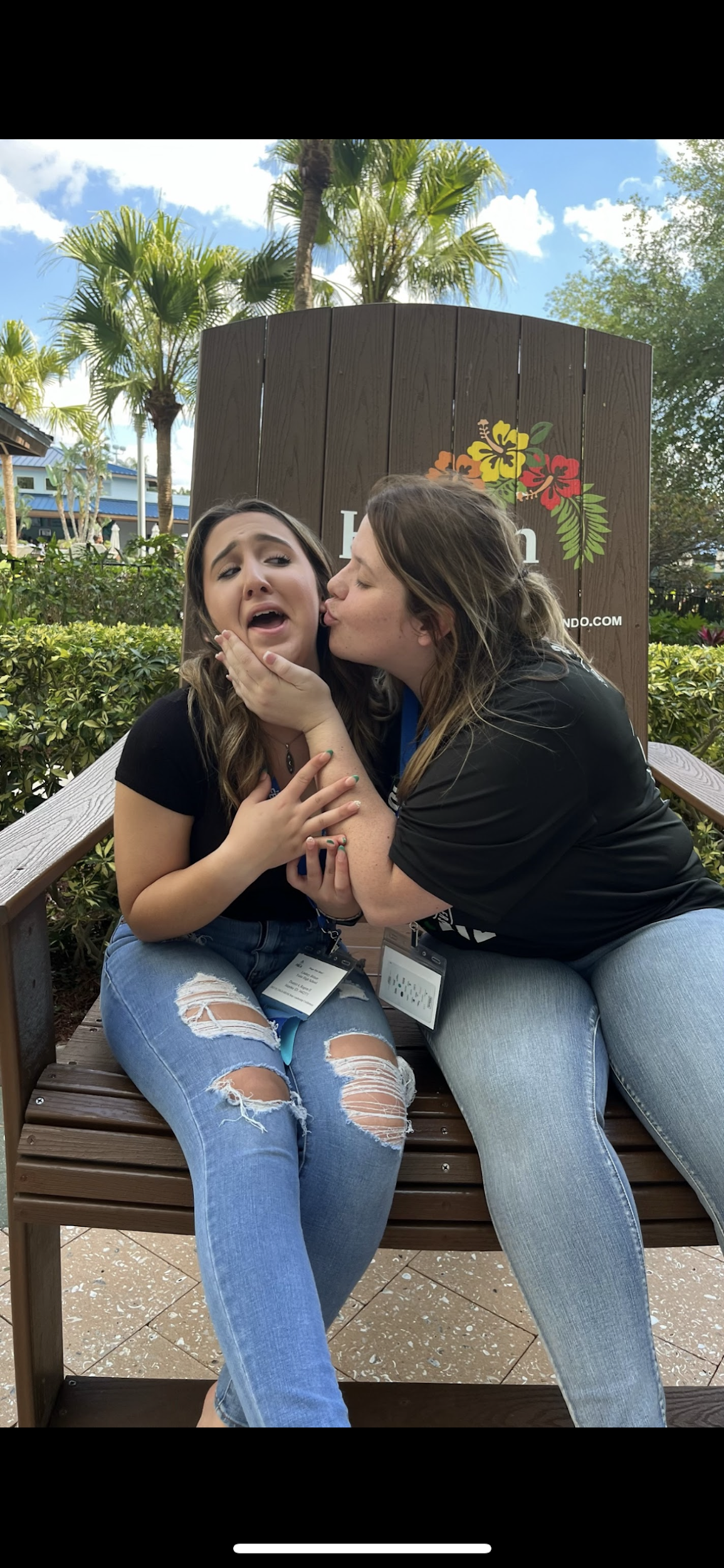 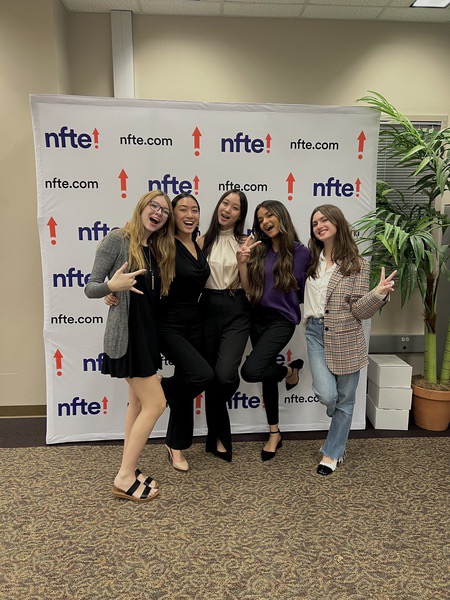